Zespół Szkół Nr 2
Centrum Kształcenia Ustawicznego w Pyrzycach 

Szkoła z ponad 55-letnią tradycją
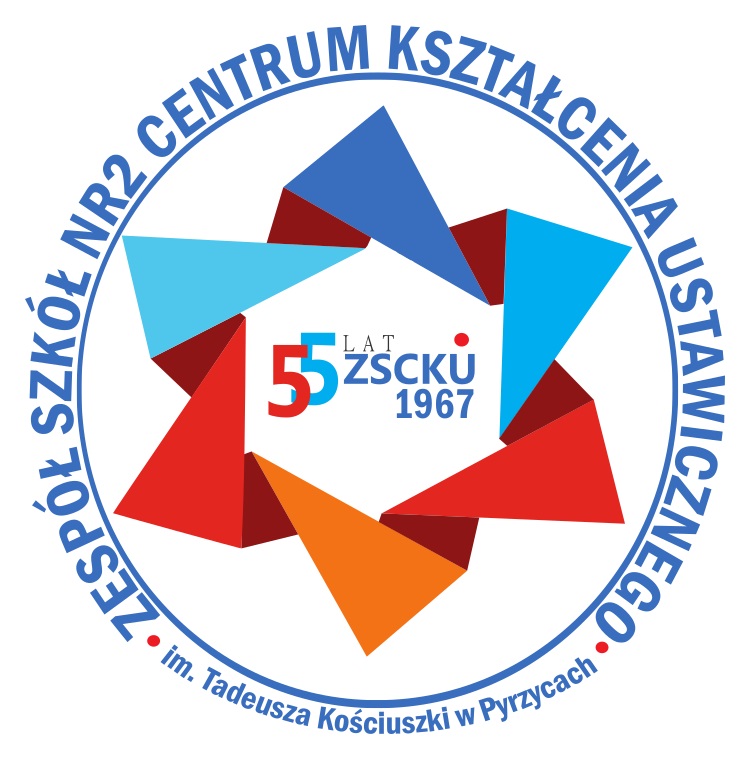 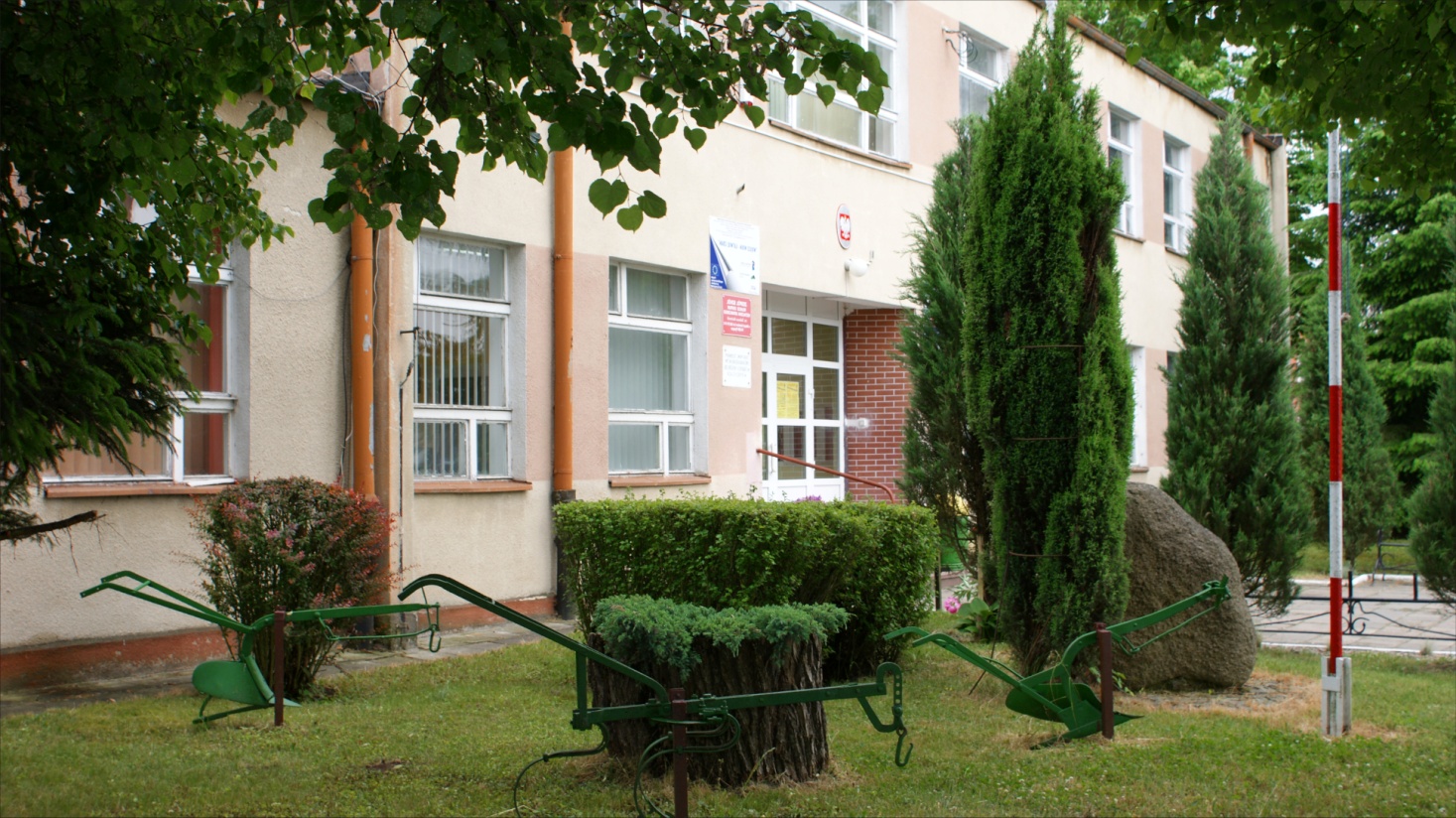 ZS Nr 2 CKU w Pyrzycach

Szkoła, która z sukcesem łączy teorię z praktyką.

Szkoła, która daje wiele możliwości:
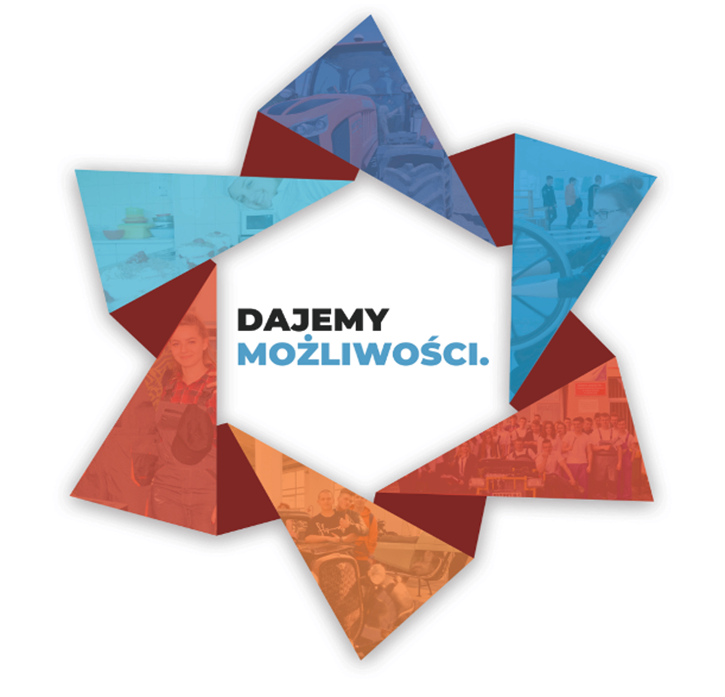 Zdawania egzaminów potwierdzających kwalifikacje zawodowe
Przystąpienia do matury
Poszerzania swoich zainteresowań poprzez uczestnictwo w różnych szkoleniach i kursach
Nawiązania współpracy z renomowanymi zakładami pracy na terenie województwa zachodniopomorskiego
Mocne strony szkoły:
ponad 55-letnia tradycja kształcenia
zagraniczne praktyki zawodowe
internat na terenie szkoły
obiekty sportowe
ośrodek szkolenia kierowców
nauczyciele wpisani do ewidencji egzaminatorów OKE
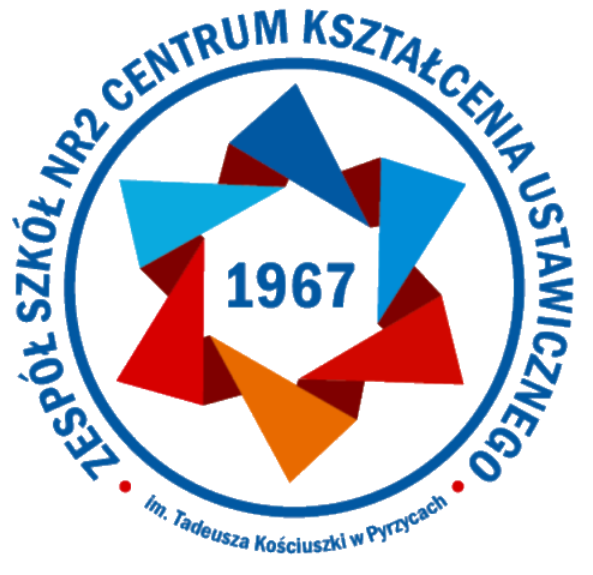 Kierunki kształcenia w szkołach dla młodzieży:
Technika
Szkoły Branżowe I stopnia
Szkoły Branżowe II stopnia
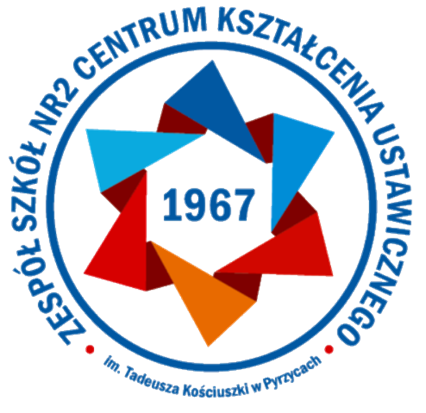 Technika kształcą w zawodach:
Technik żywienia i usług gastronomicznych
Technik mechanizacji rolnictwa i agrotroniki
Technik pojazdów samochodowych
Technik informatyk
Technik ekonomista
Technik hotelarstwa
Technik elektryk
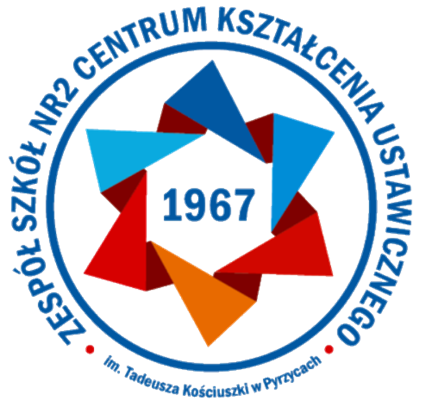 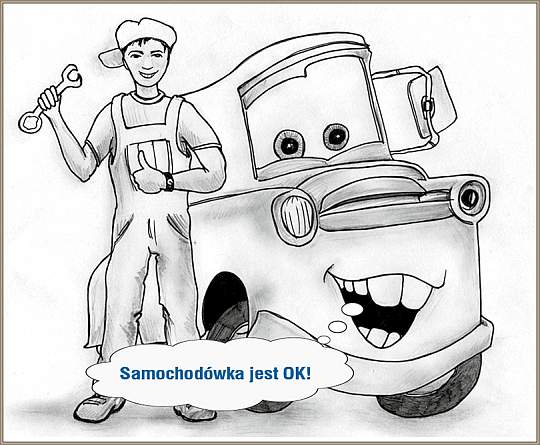 Szkoły Branżowe I stopnia kształcą w zawodach:
Mechanik pojazdów samochodowych
Kucharz
Szkoła Wielozawodowa
Krawiec 
Elektryk
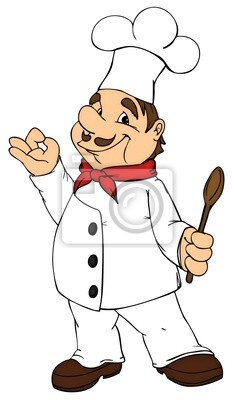 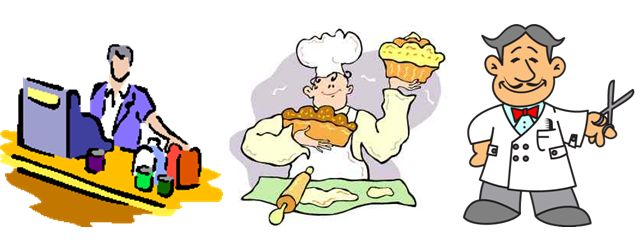 BRANŻA GASTRONOMICZNO-HOTELARSKA
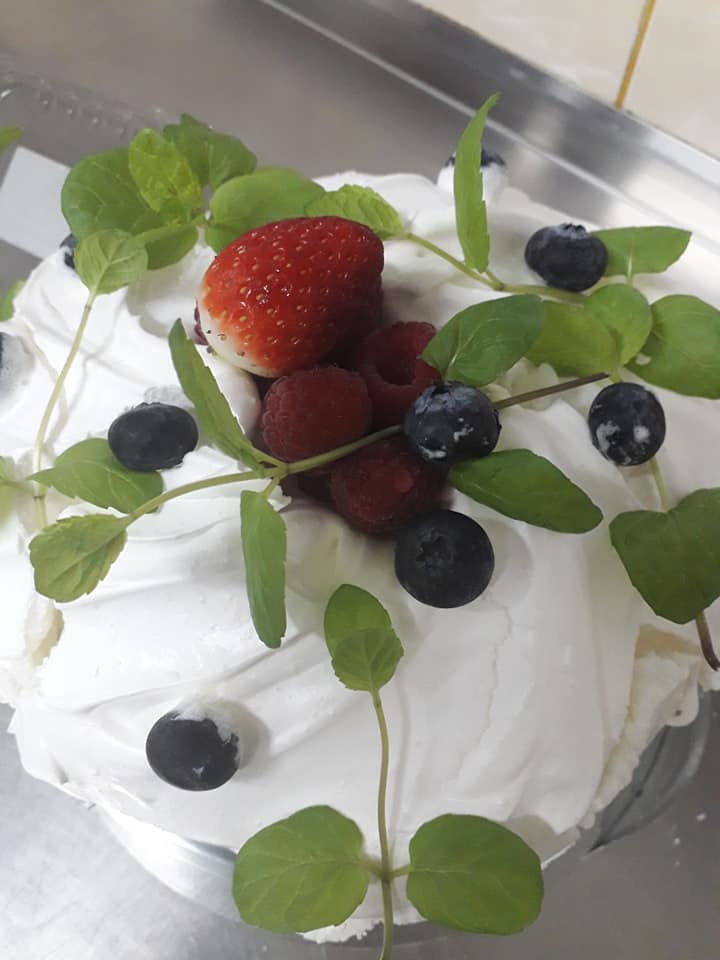 TECHNIKUM ŻYWIENIA I USŁUG GASTRONOMICZNYCH
TECHNIKUM HOTELARSTWA
BRANŻOWA SZKOŁA I i II STOPNIA- KUCHARZ
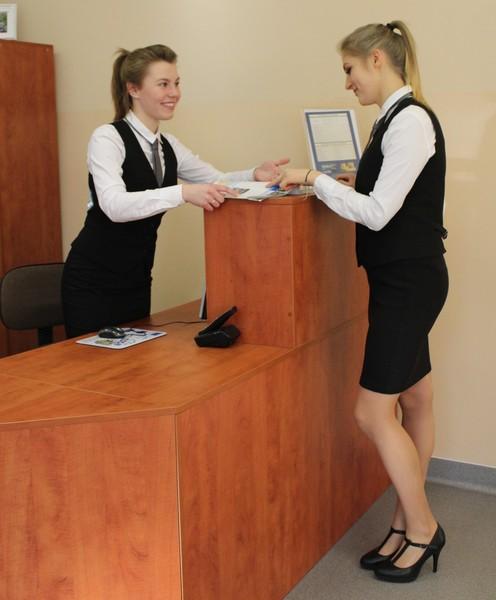 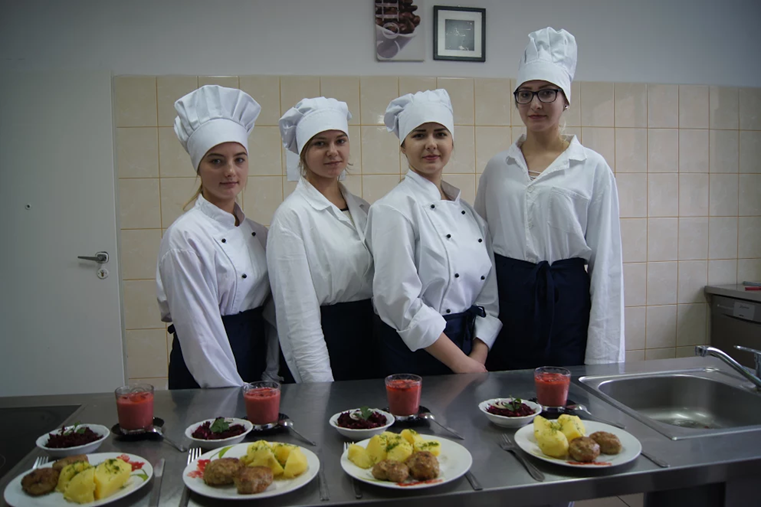 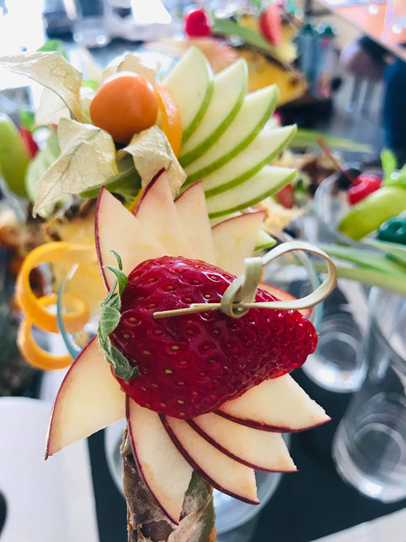 TECHNIKUM ŻYWIENIA I USŁUG GASTRONOMICZNYCH
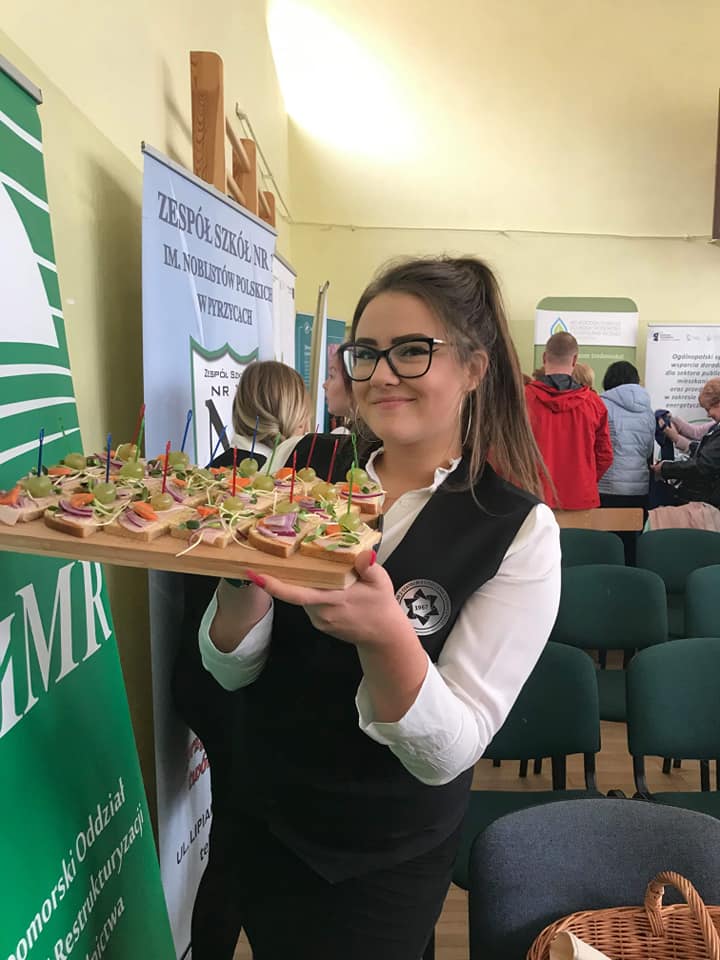 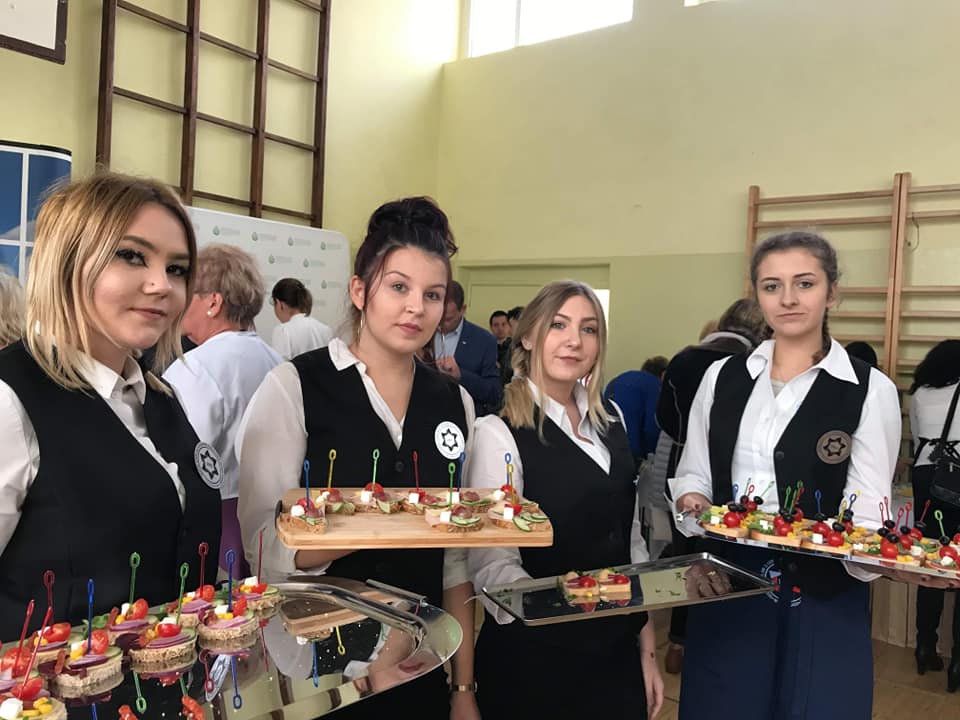 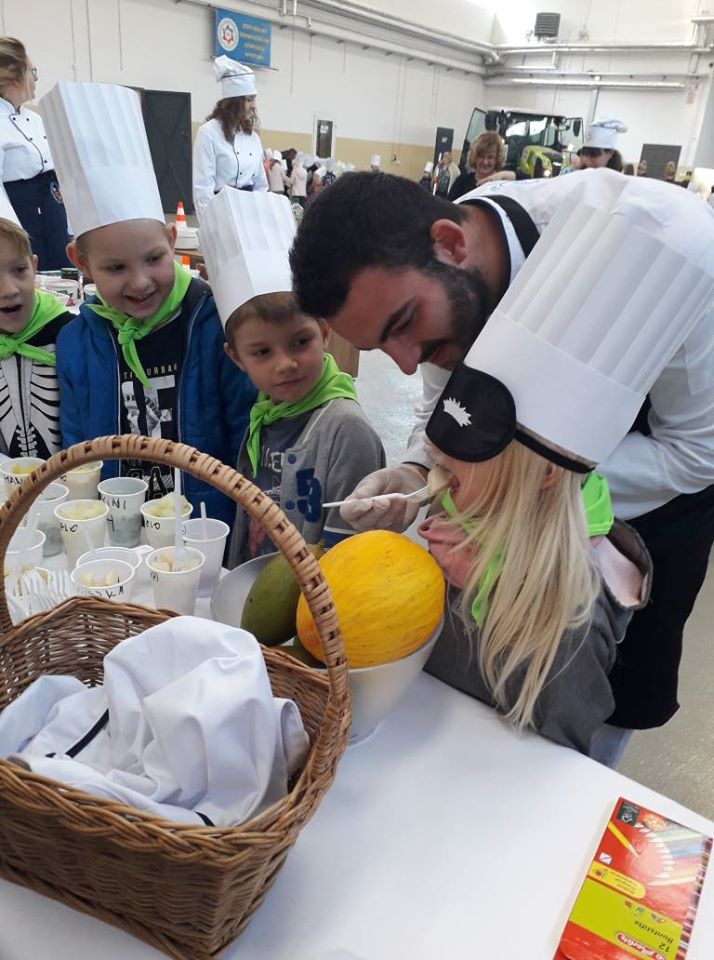 BRANŻOWA SZKOŁA I i II STOPNIA              KUCHARZ
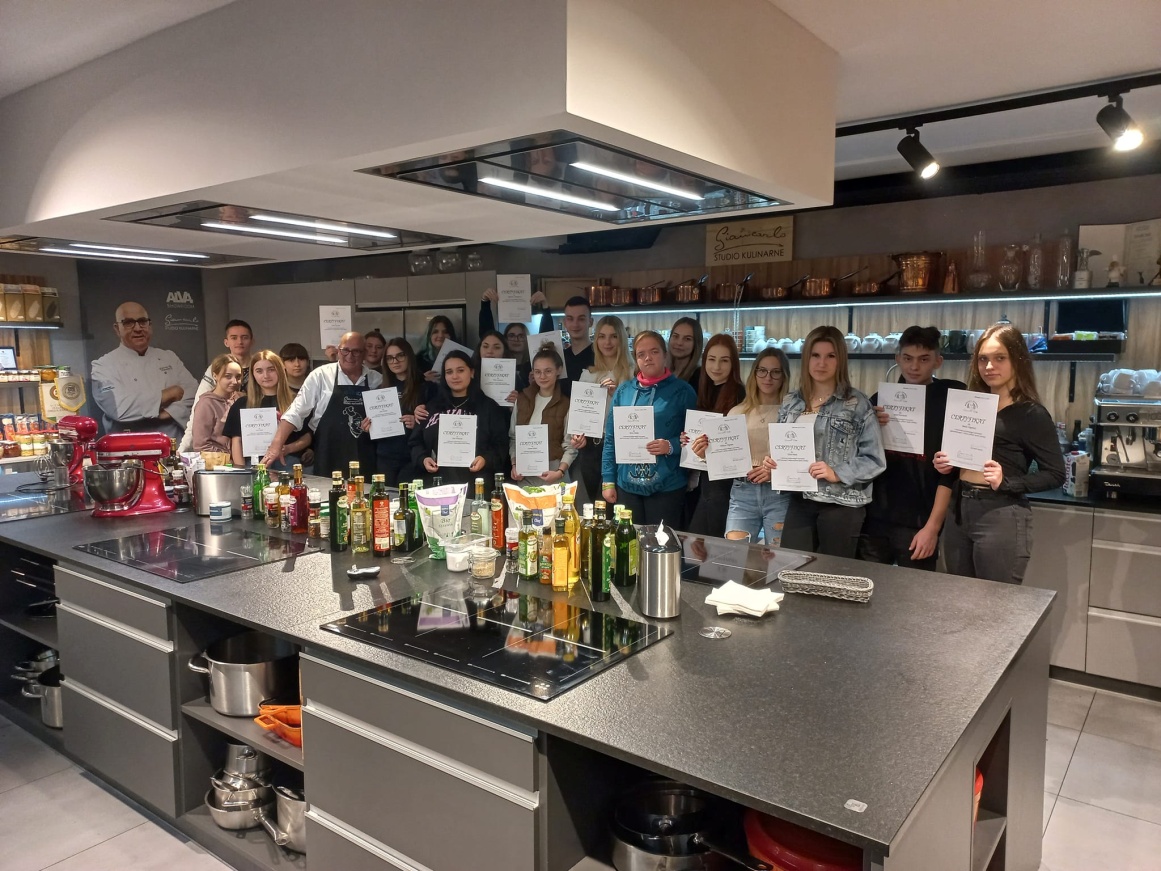 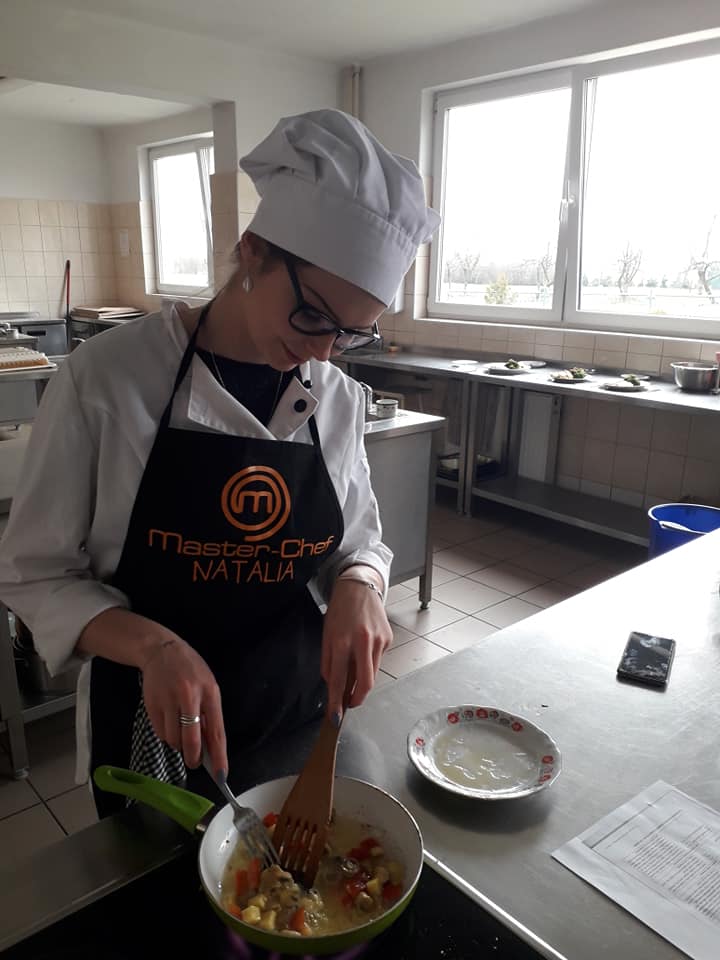 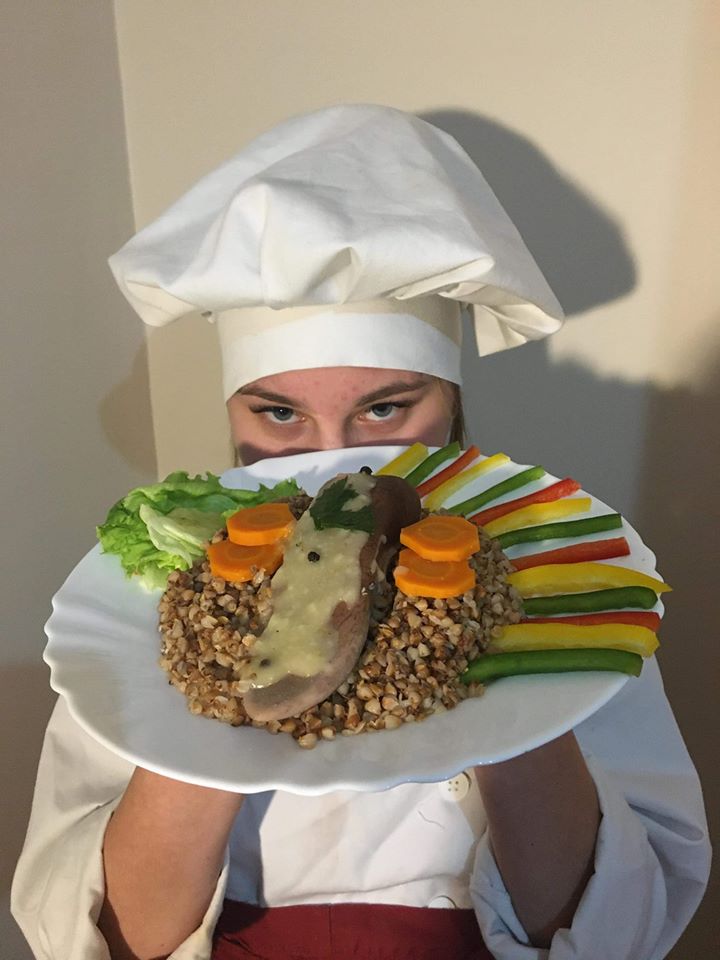 TECHNIKUM HOTELARSKIE
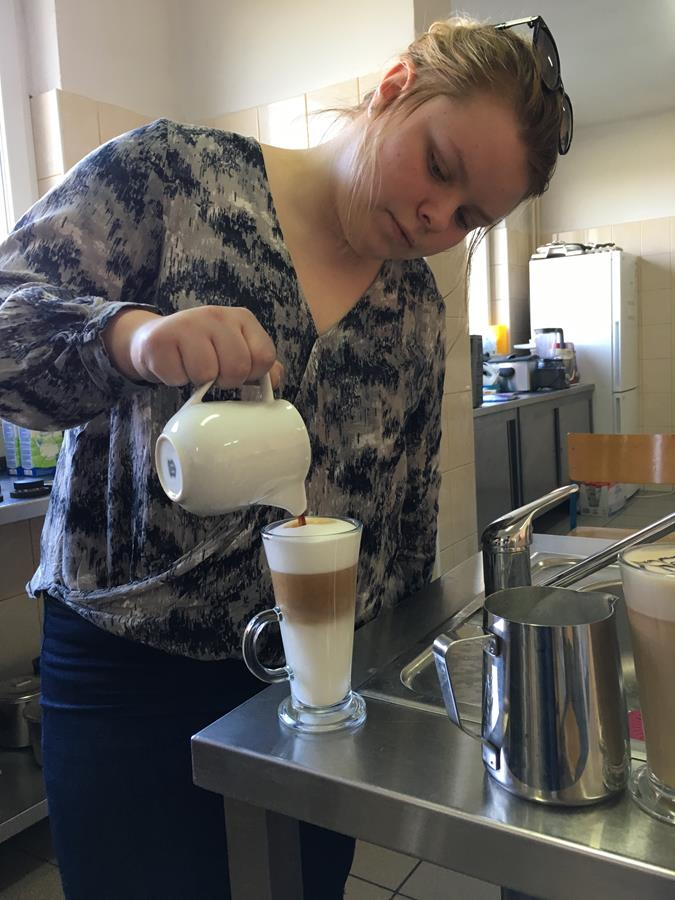 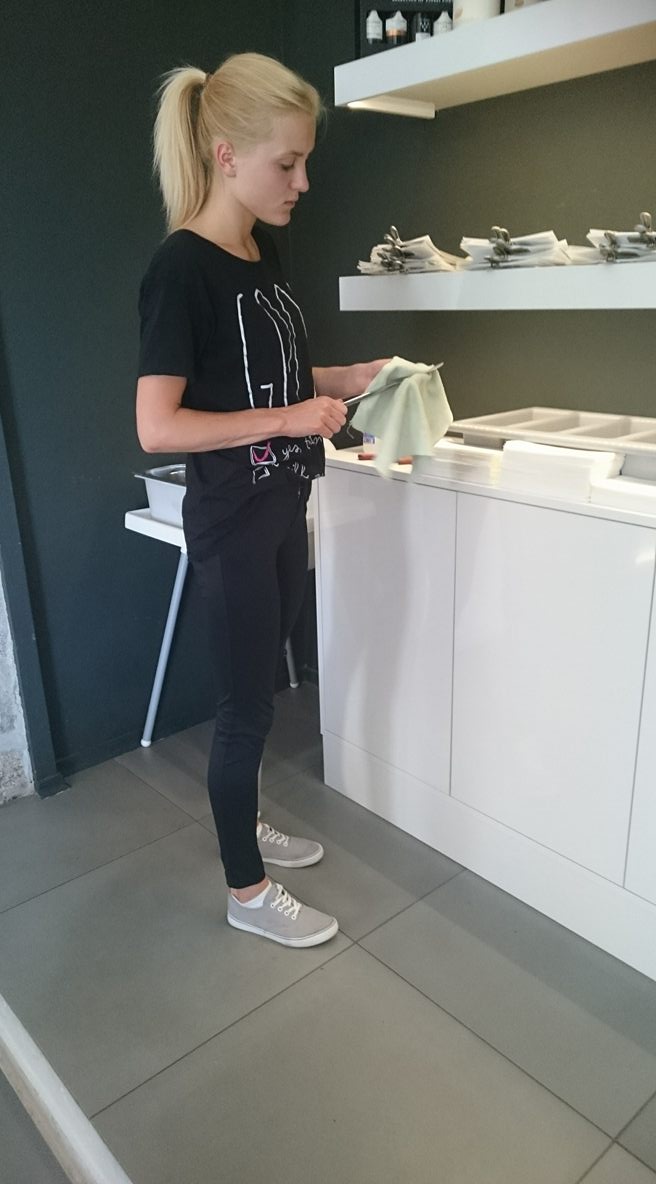 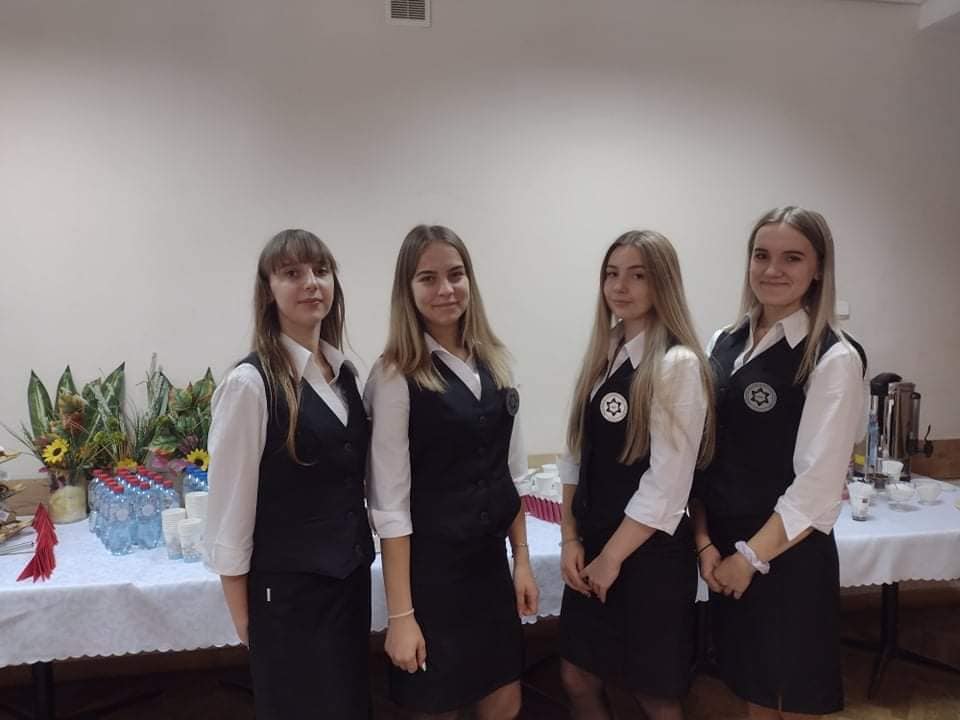 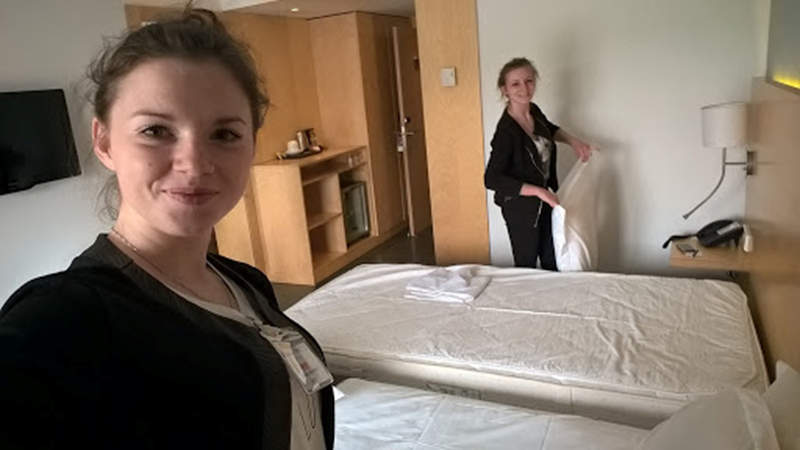 AKTYWNOŚĆ UCZNIÓW Z BRANŻY GASTRONOMICZNO-HOTELARSKIEJ
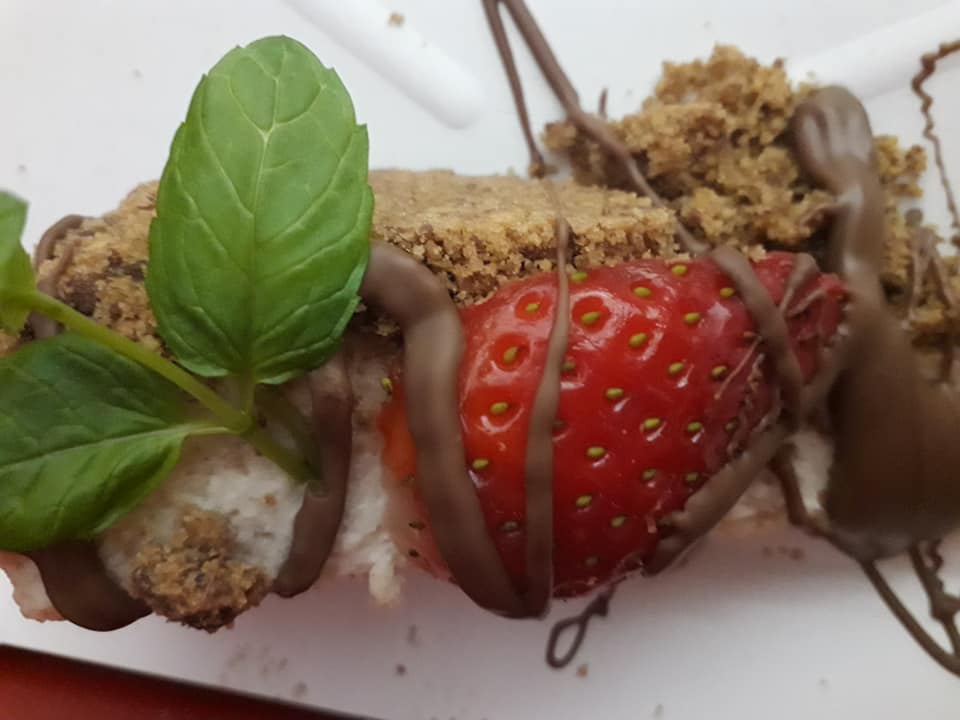 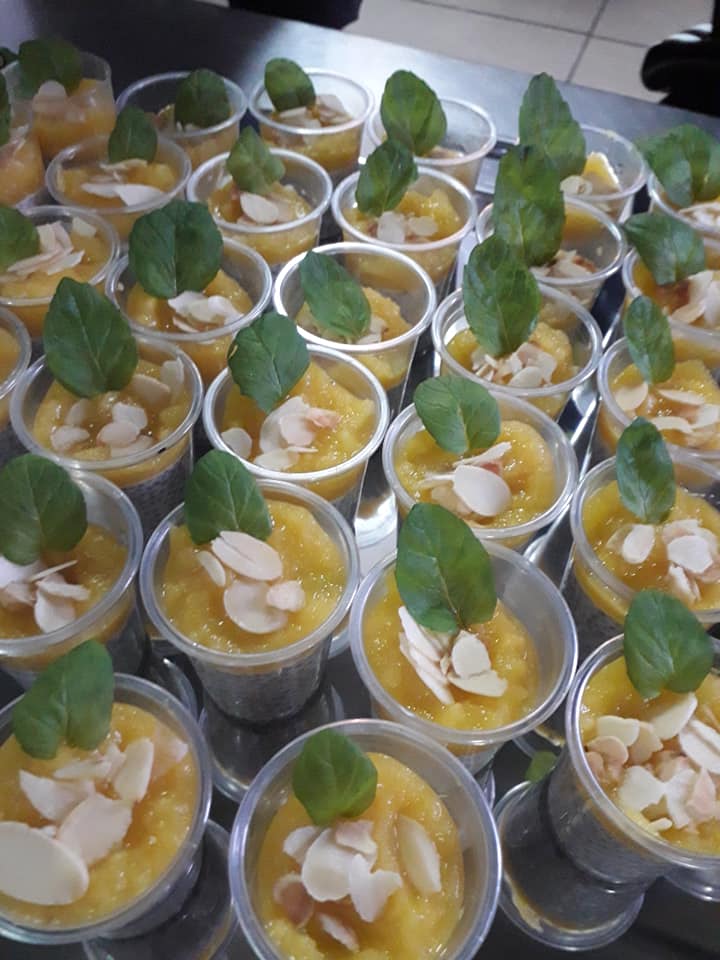 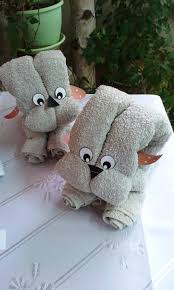 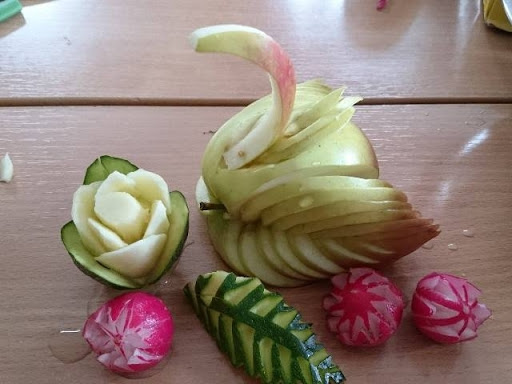 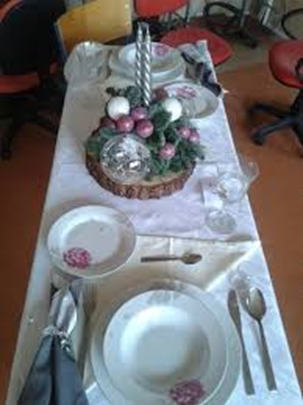 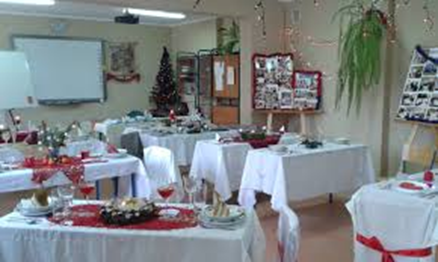 BRANŻA MECHANICZNATECHNIKUM POJAZDÓW SAMOCHODOWYCHBRANŻOWA SZKOŁA I i II STOPNIA – MECHNIK POJAZDÓW SAMOCHODOWYCH
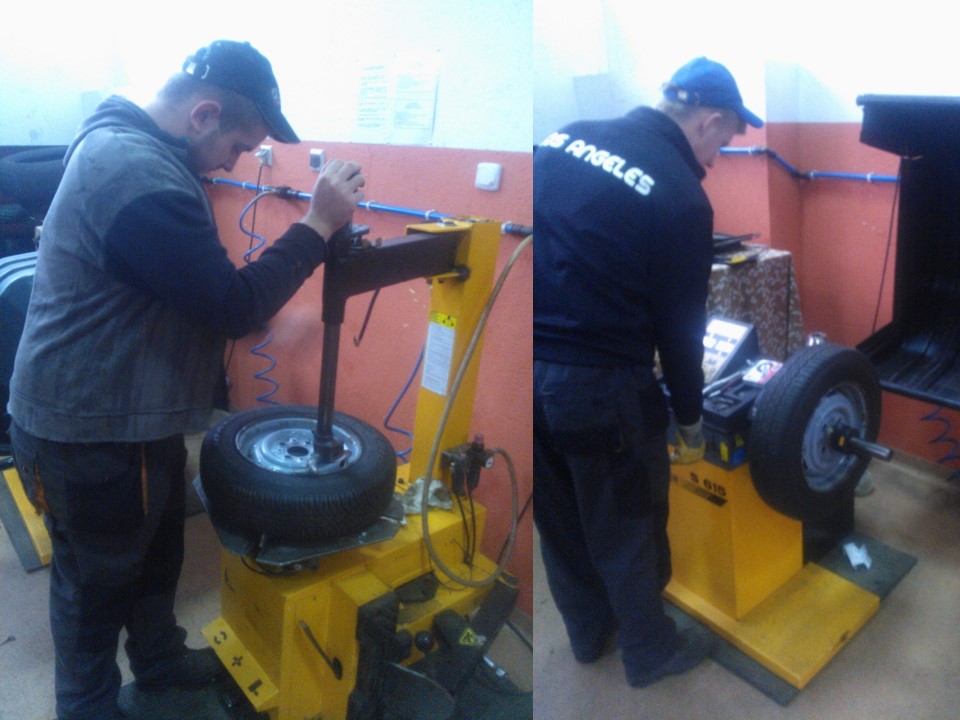 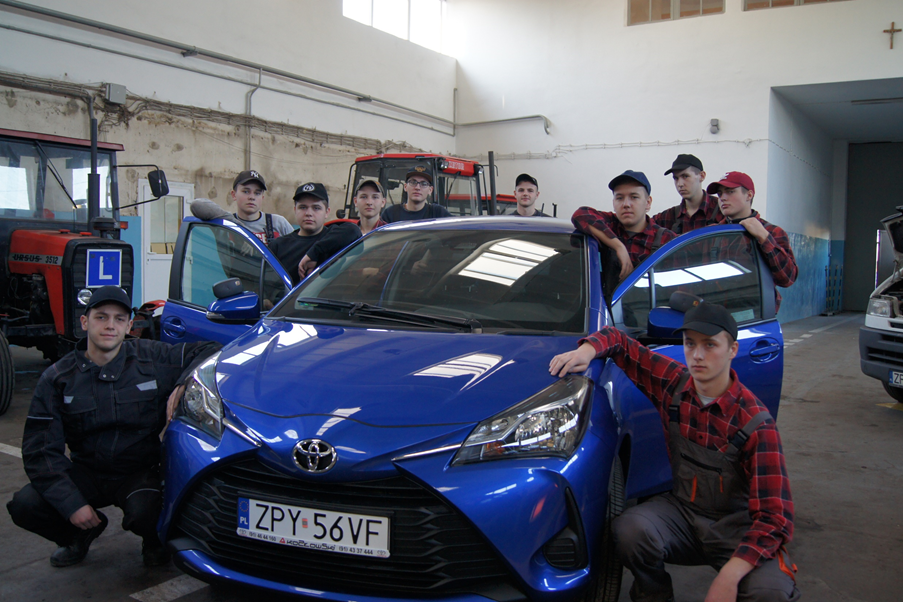 TECHNIKUM POJAZDÓW SAMOCHODOWYCH
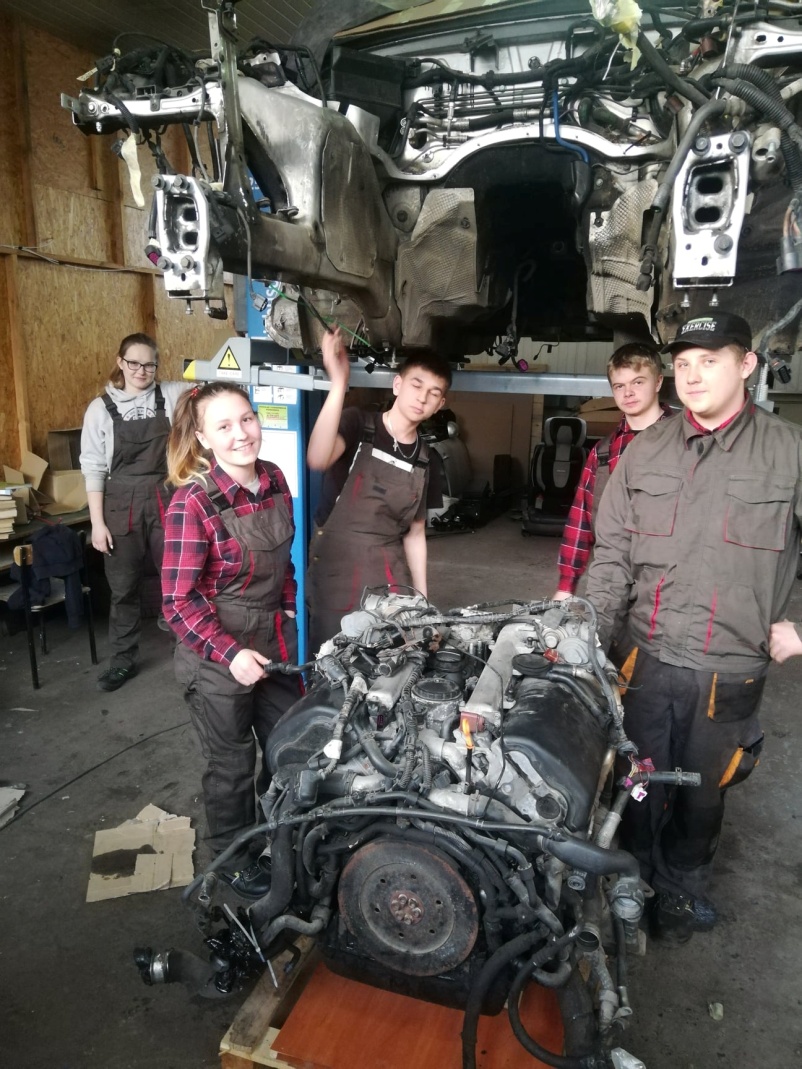 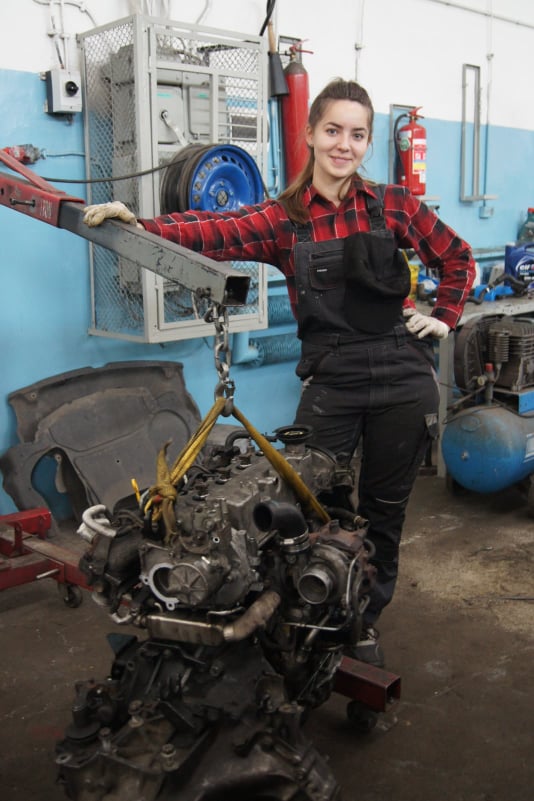 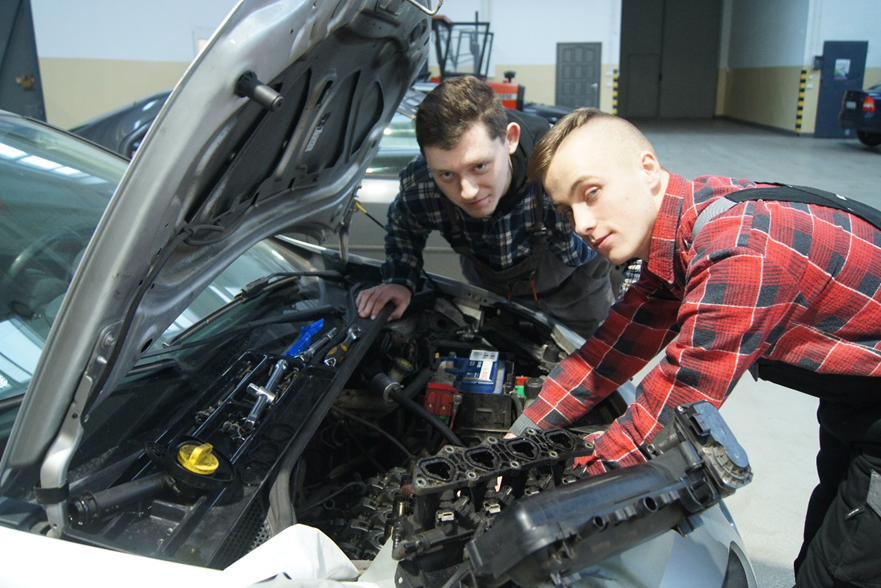 BRANŻA
INFORMATYCZNO - EKONOMICZNA
TECHNIKUM INFORMATYCZNE
TECHNIKUM EKONOMICZNE
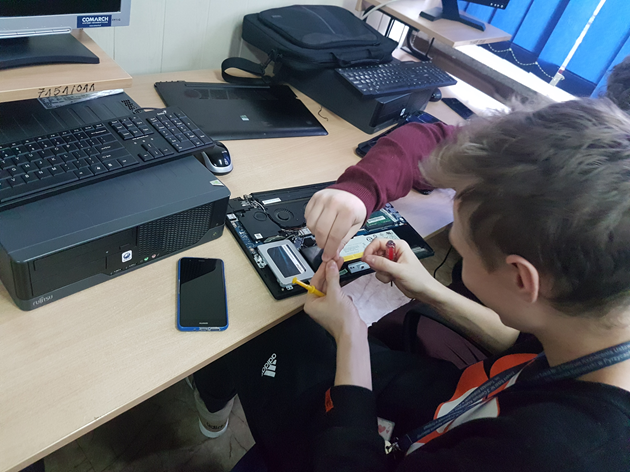 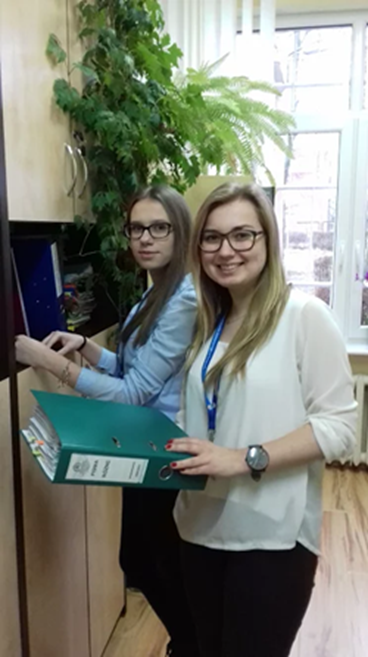 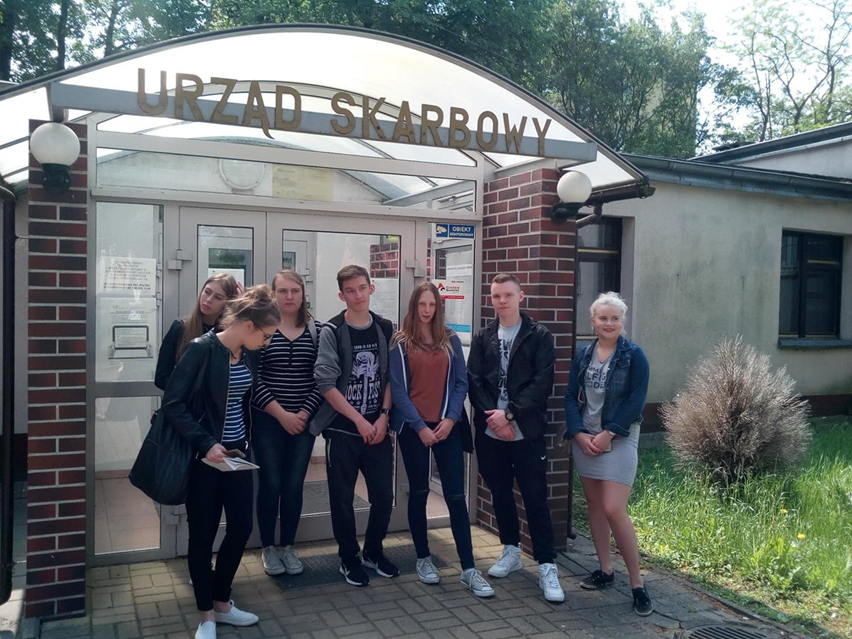 BRANŻA ROLNICZATECHNIKUM MECHANIZACJI 
ROLNICTWA I AGROTRONIKI
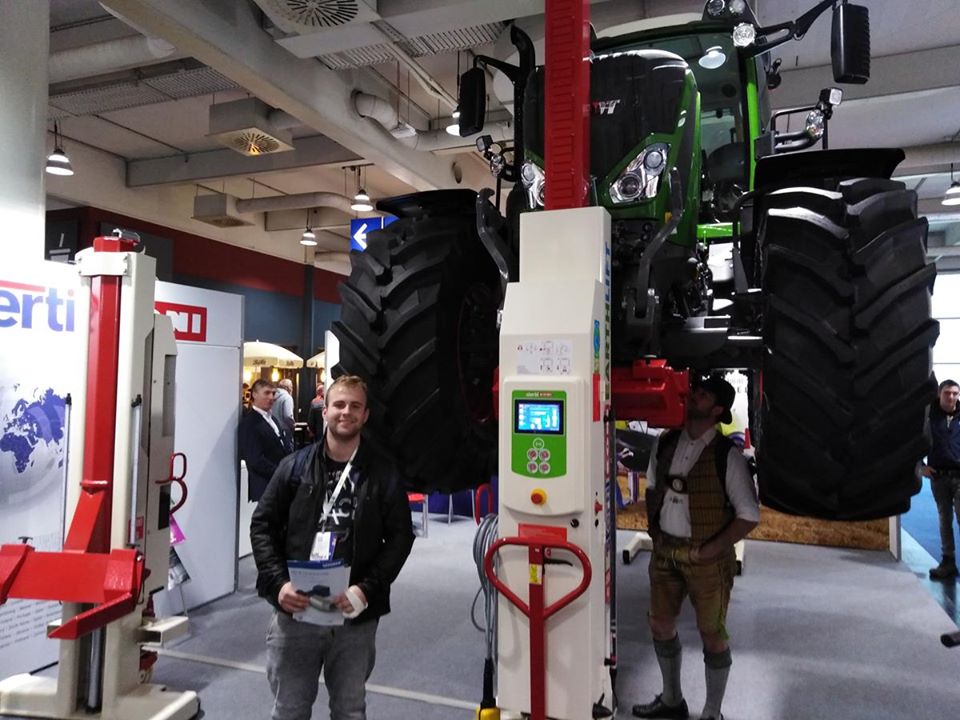 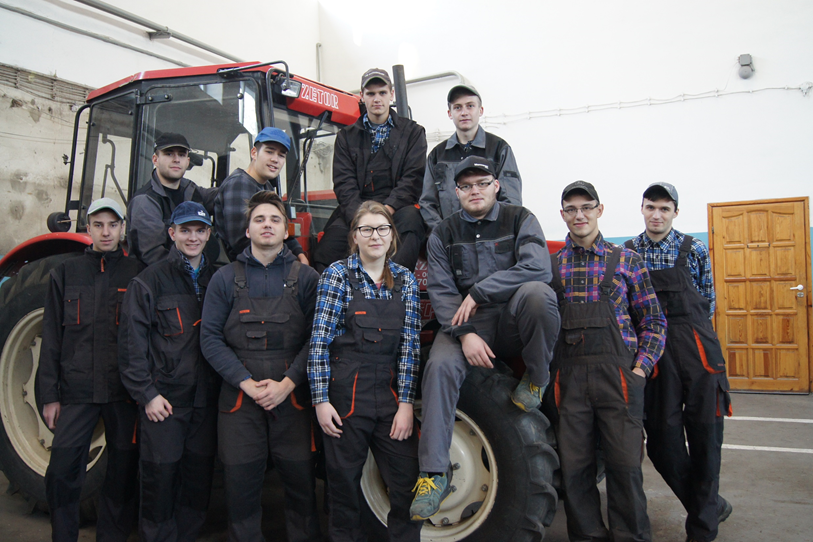 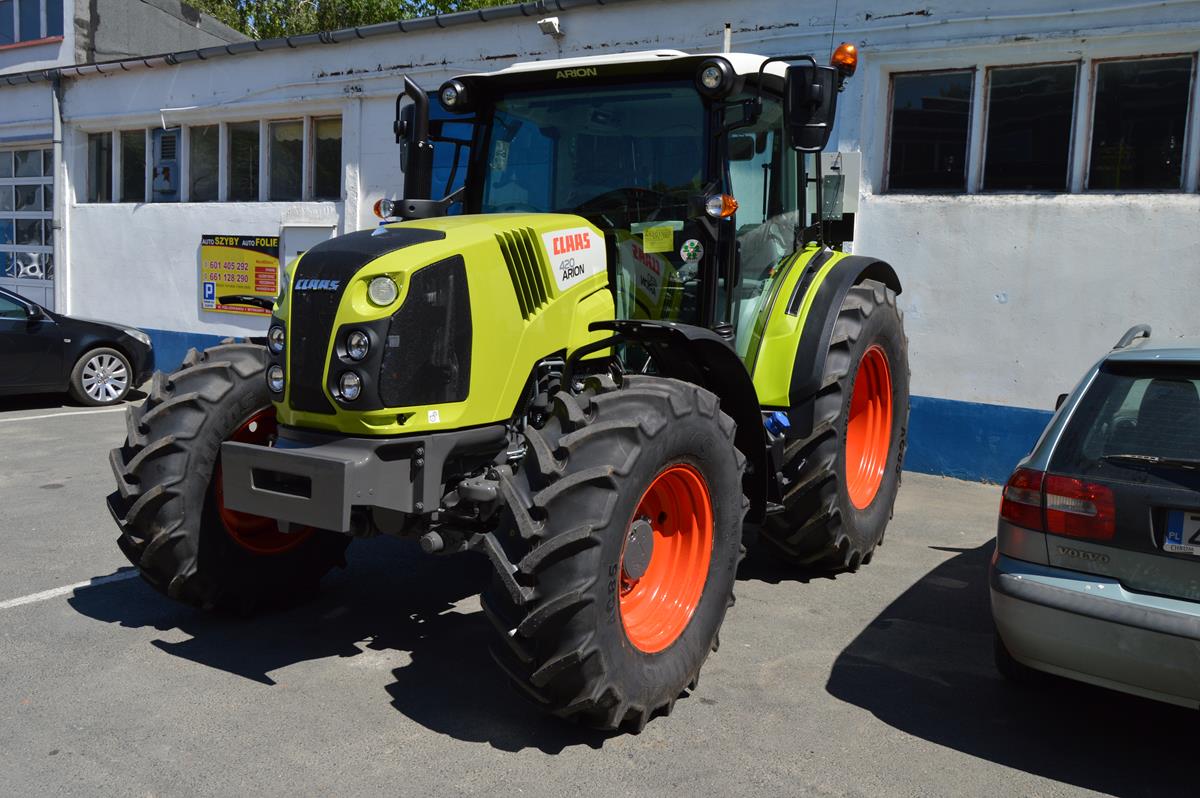 TECHNIKUM ELEKTRYCZNEBRANŻOWA SZKOŁA I STOPNIA – ELEKTRYK
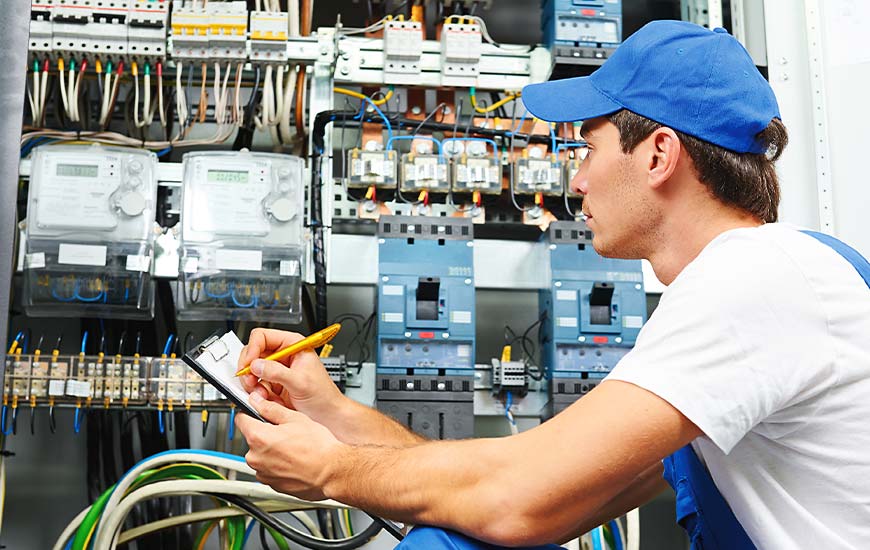 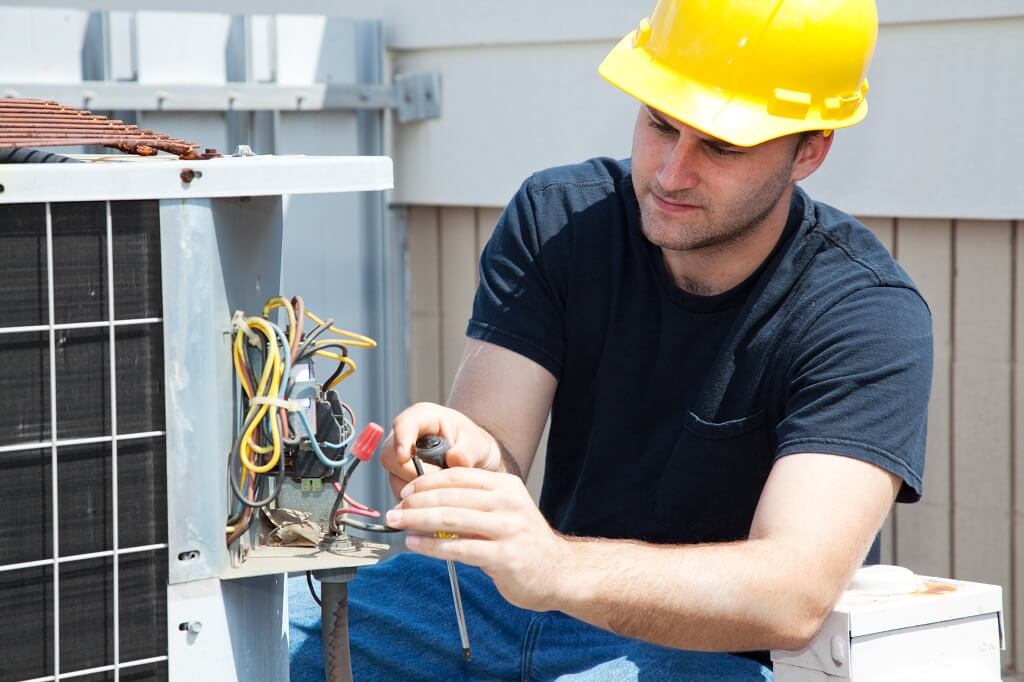 BRANŻOWA SZKOŁA I STOPNIA ODDZIAŁ WIELOZAWODOWY:
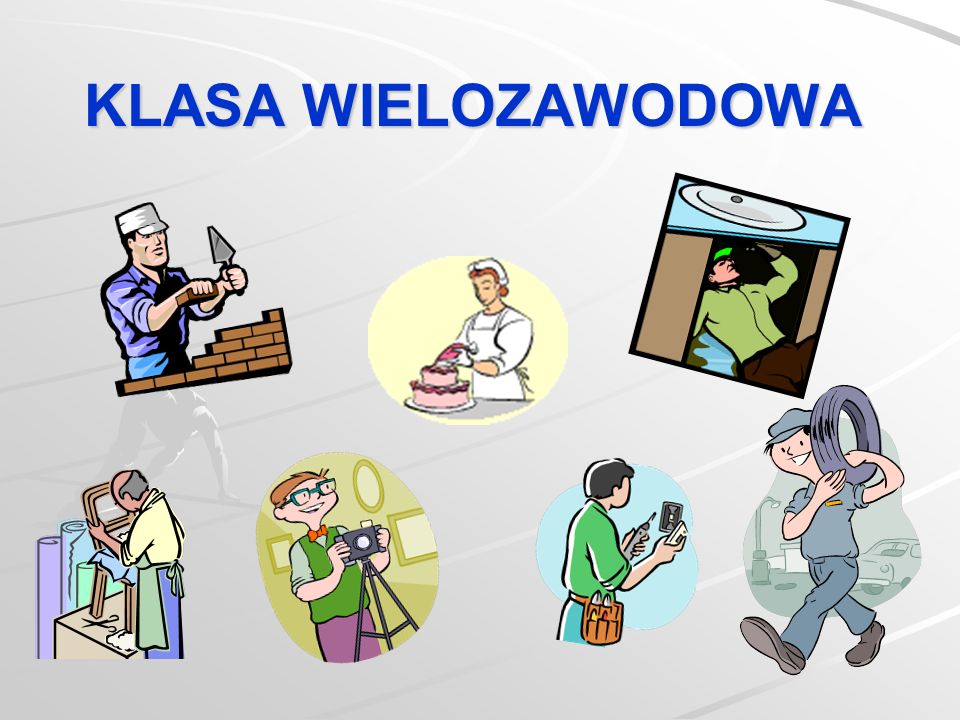 FRYZJER
SPRZEDAWCA
PIEKARZ 
CUKIERNIK
MURARZ
STOLARZ
LAKIERNIK SAMOCHODOWY
KRAWIEC
INNE
PRACOWNIE GASTRONOMICZNE
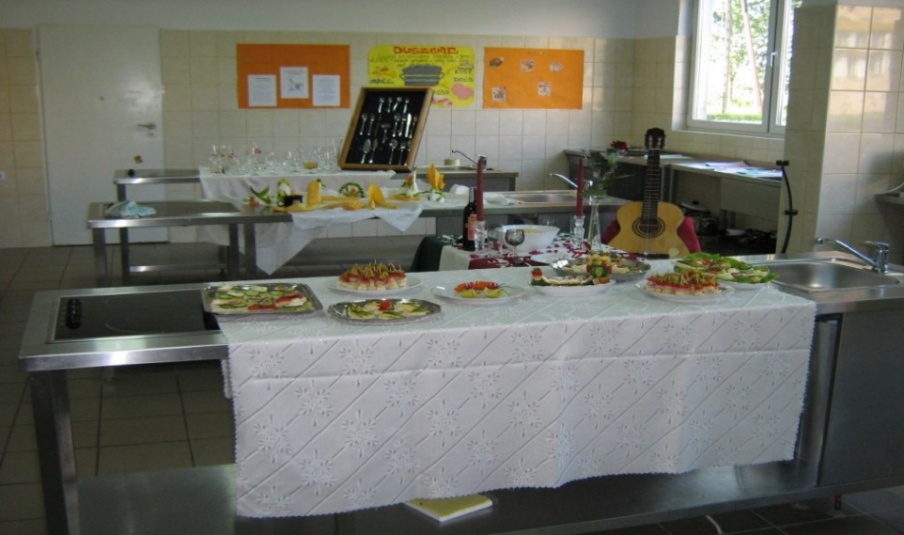 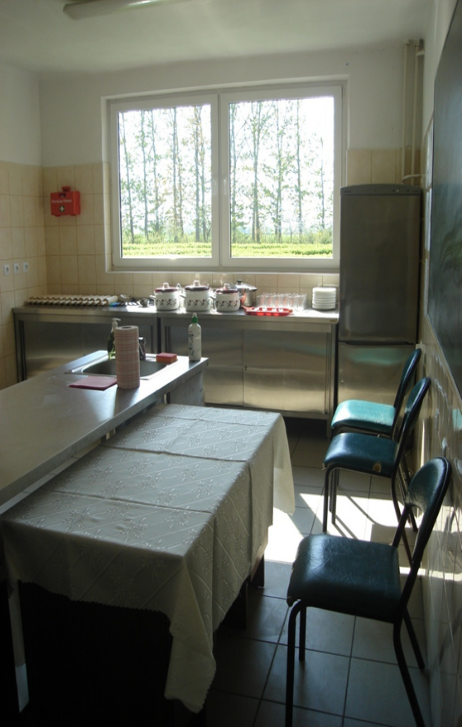 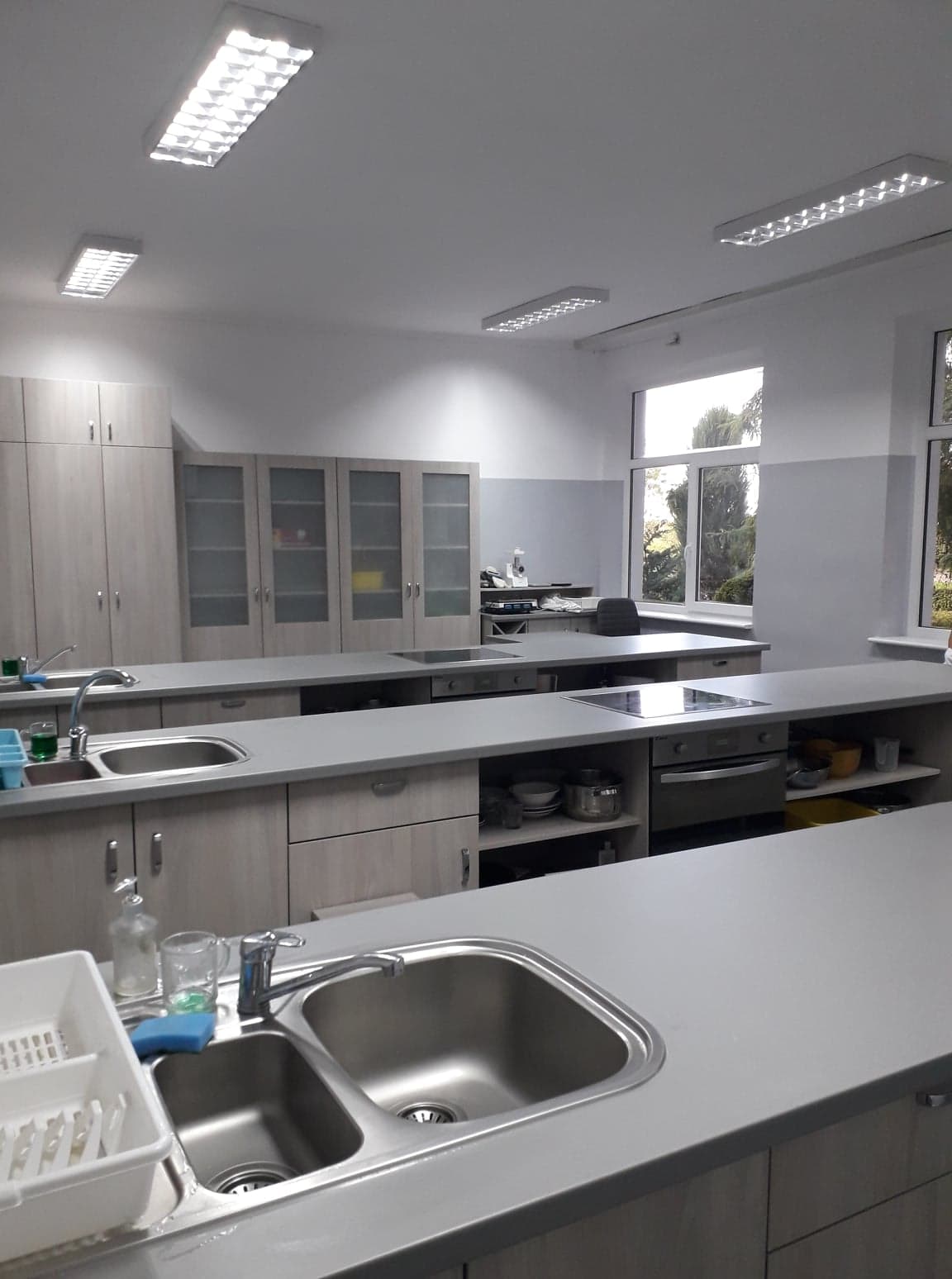 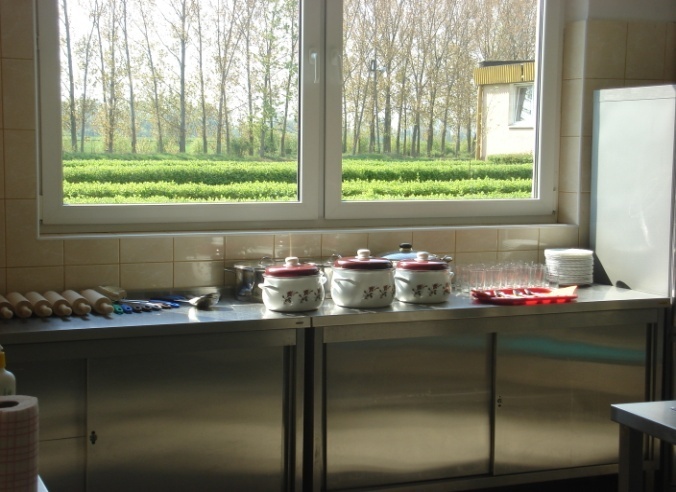 PRACOWNIE INFORMATYCZNO-EKONOMICZNE
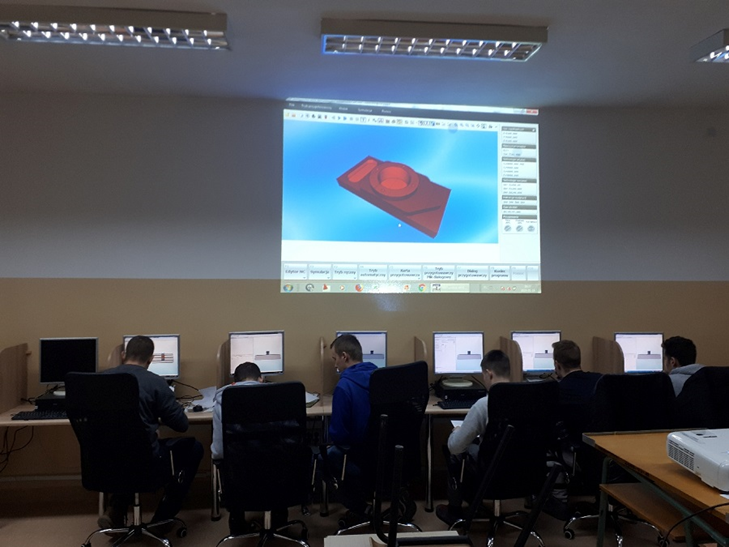 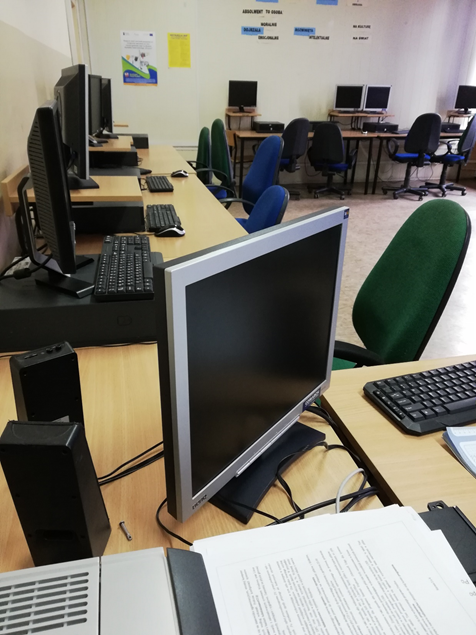 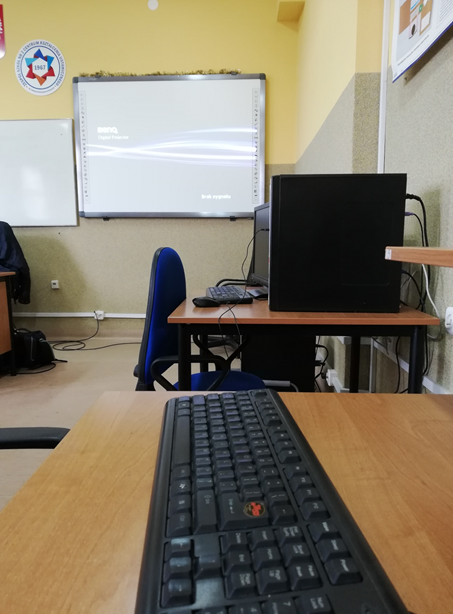 WARSZTATY SZKOLNEHala warsztatowa- nowoczesne pracownie - stacja diagnostyczna
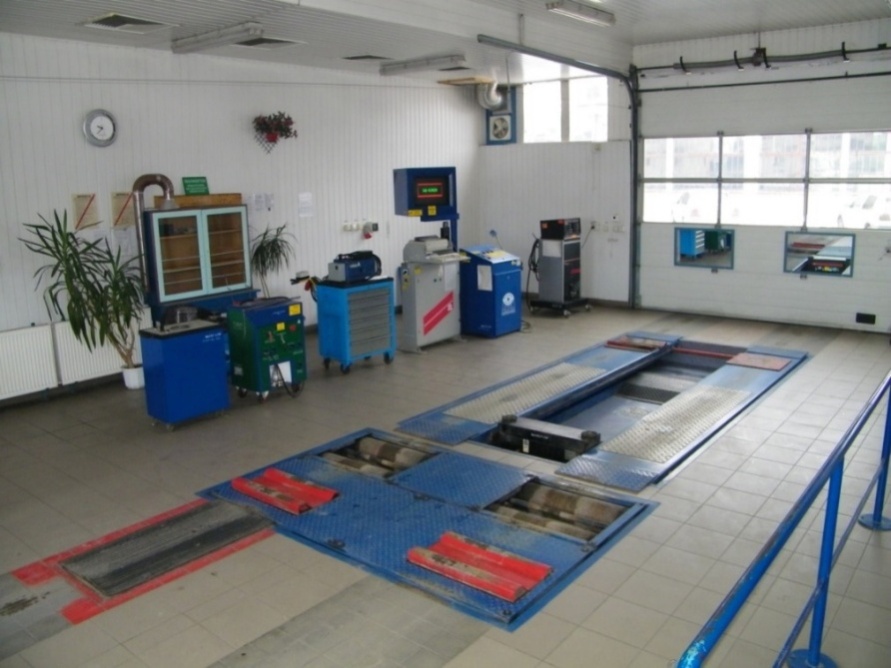 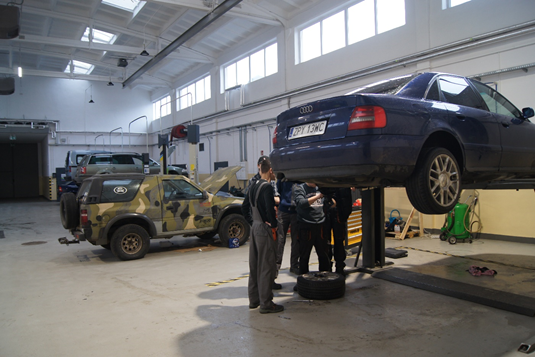 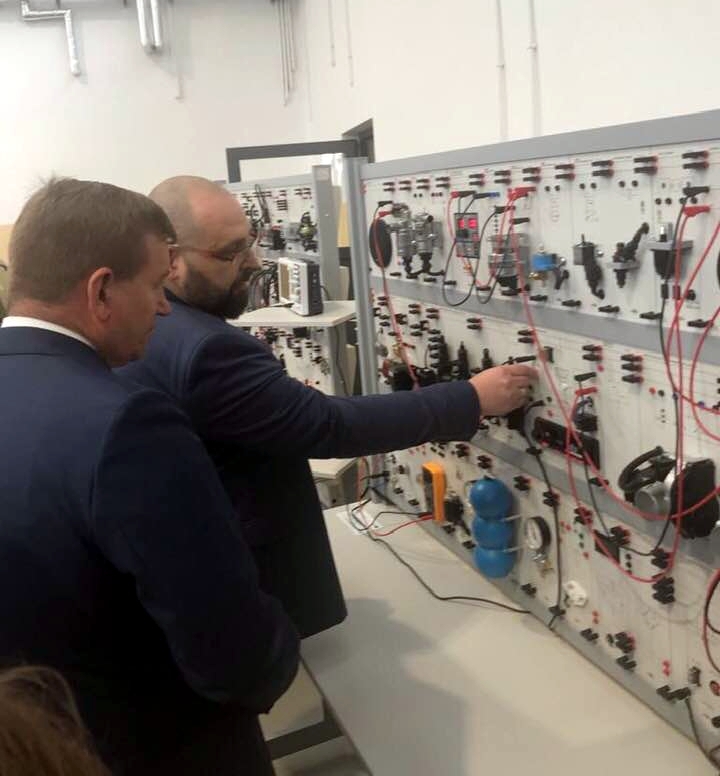 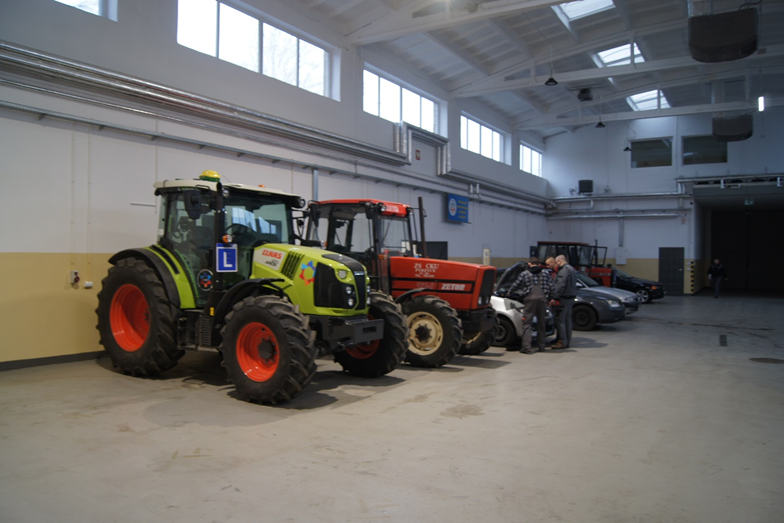 NASZE OBIEKTY SPORTOWE:-ORLIK-BOISKO-SALA GIMNASTYCZNA
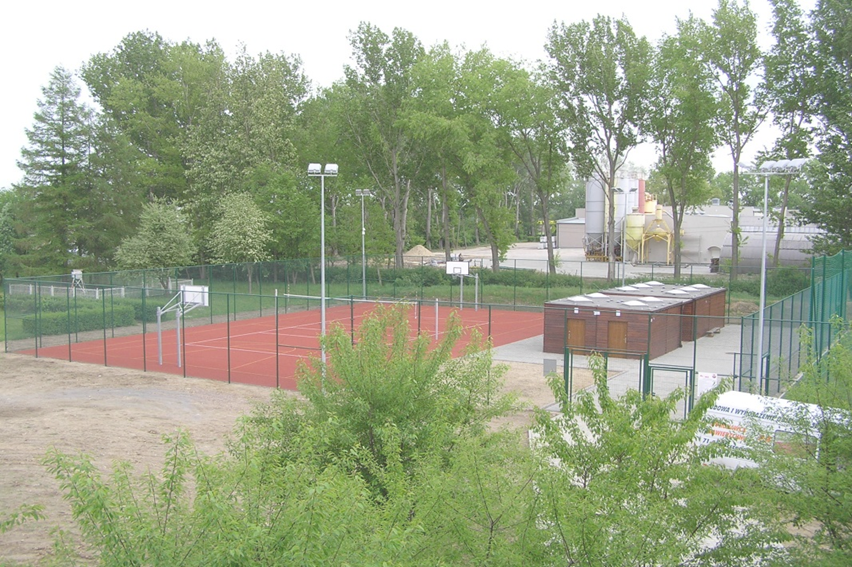 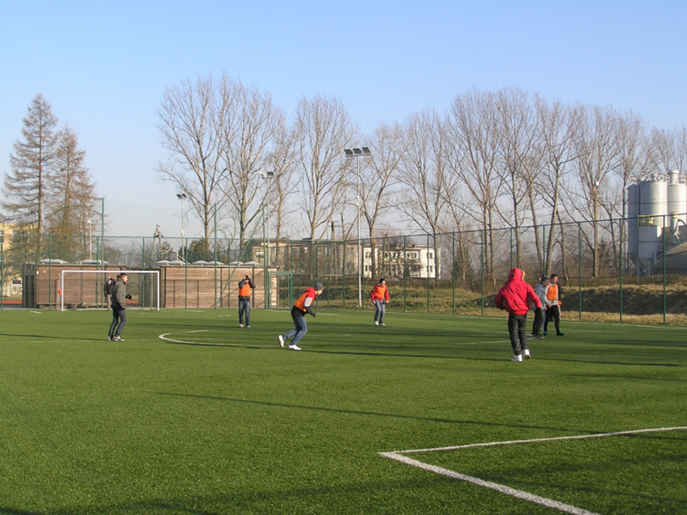 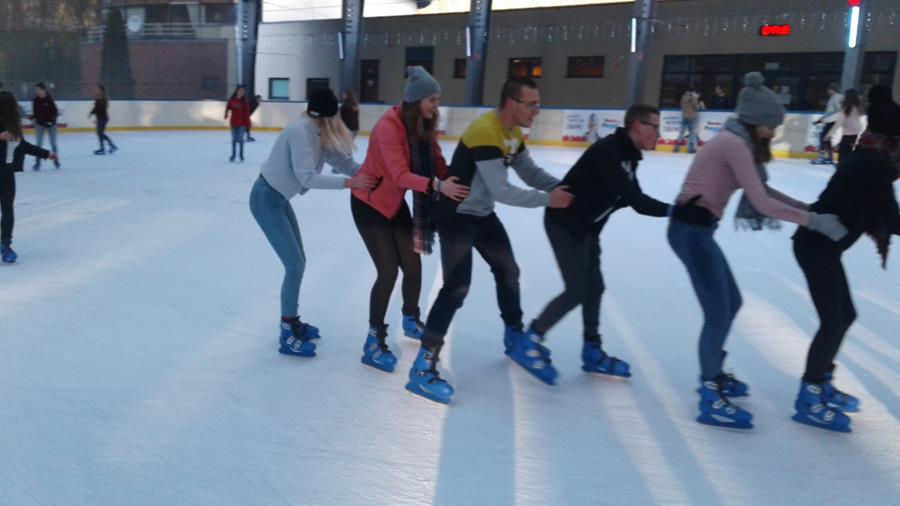 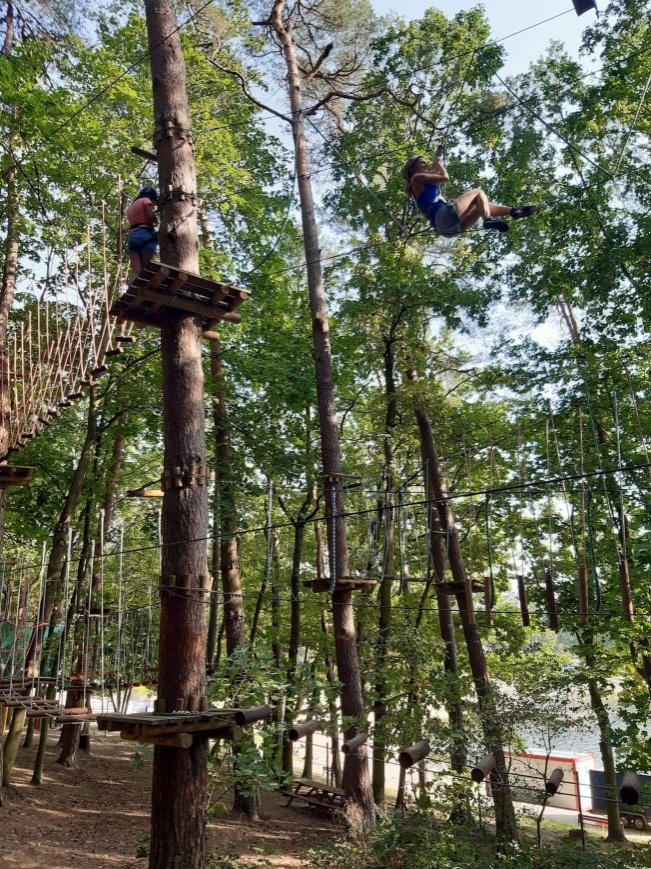 IMPREZY SPORTOWE 
I TURYSTYCZNE
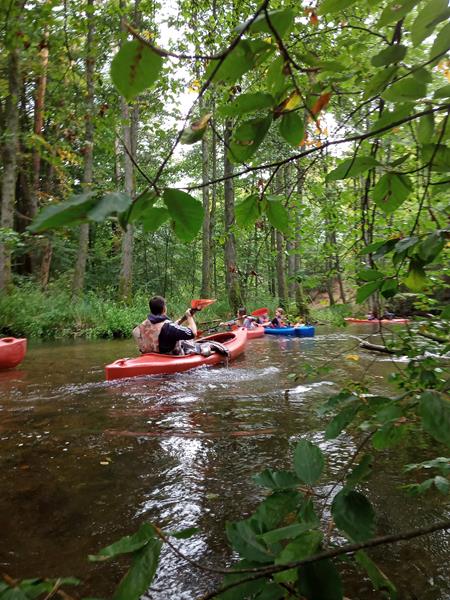 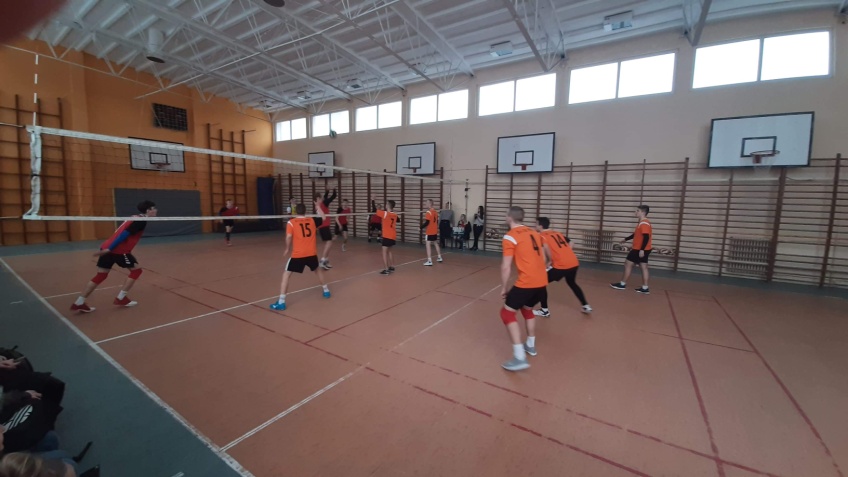 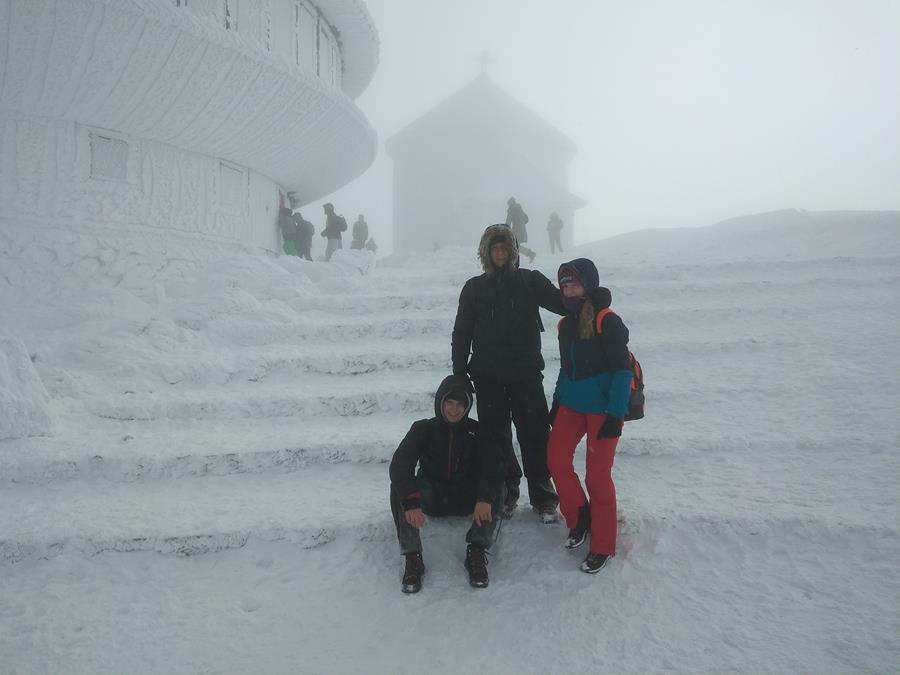 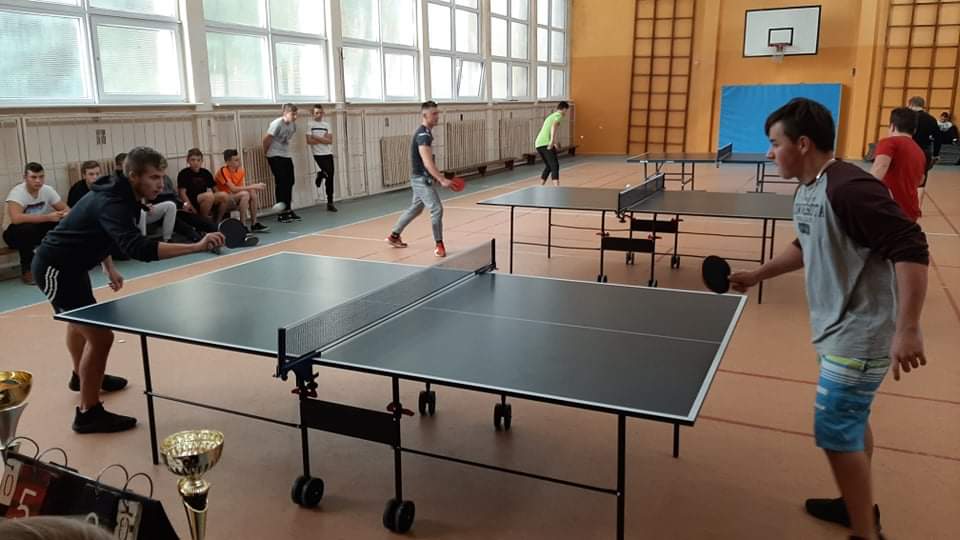 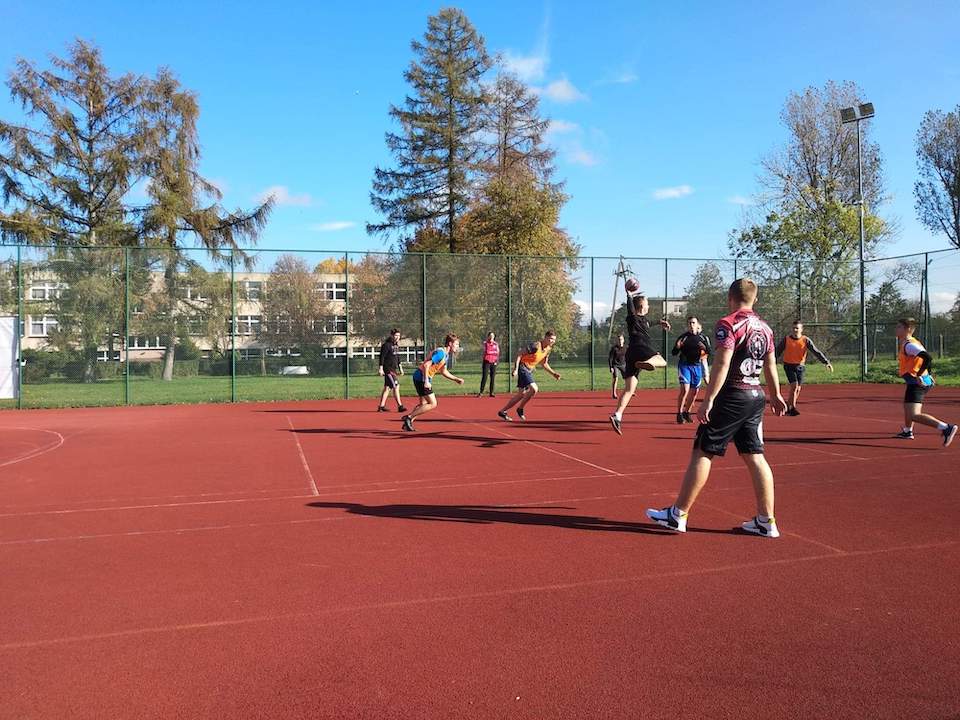 INTERNAT
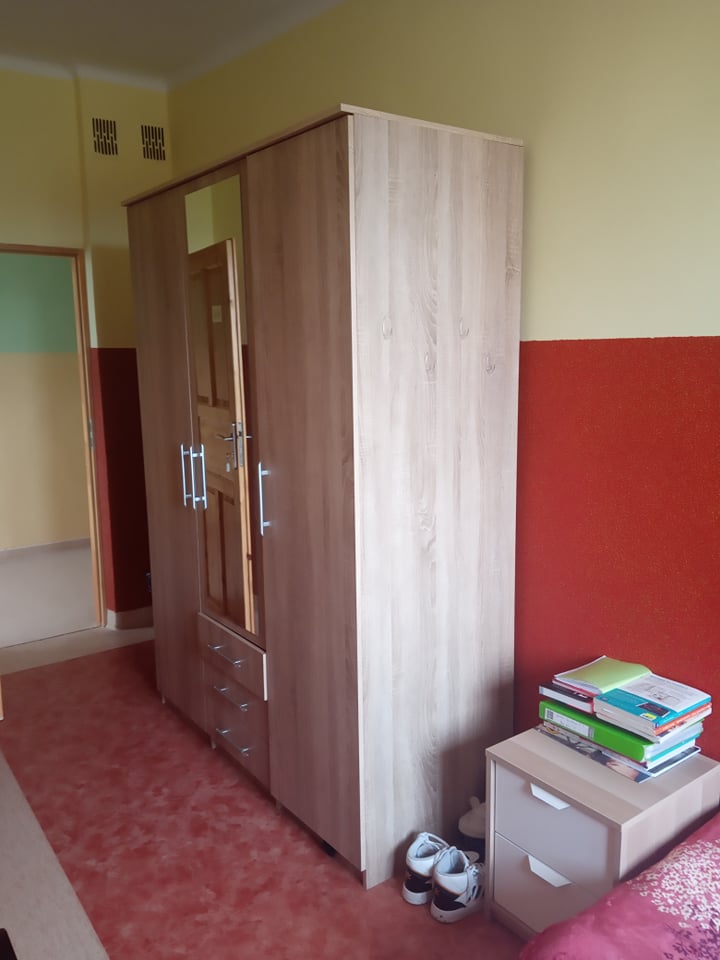 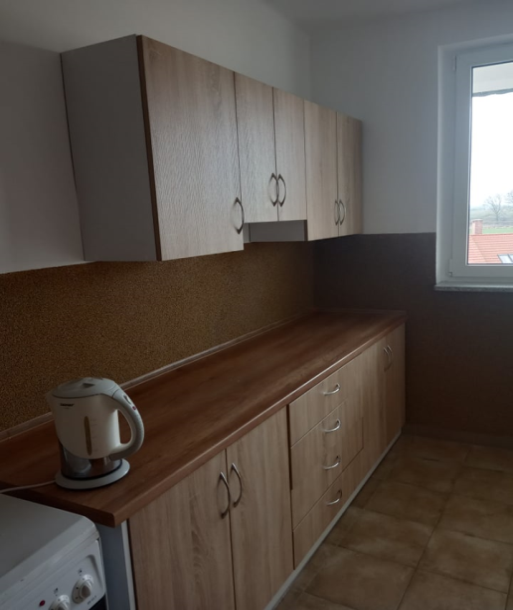 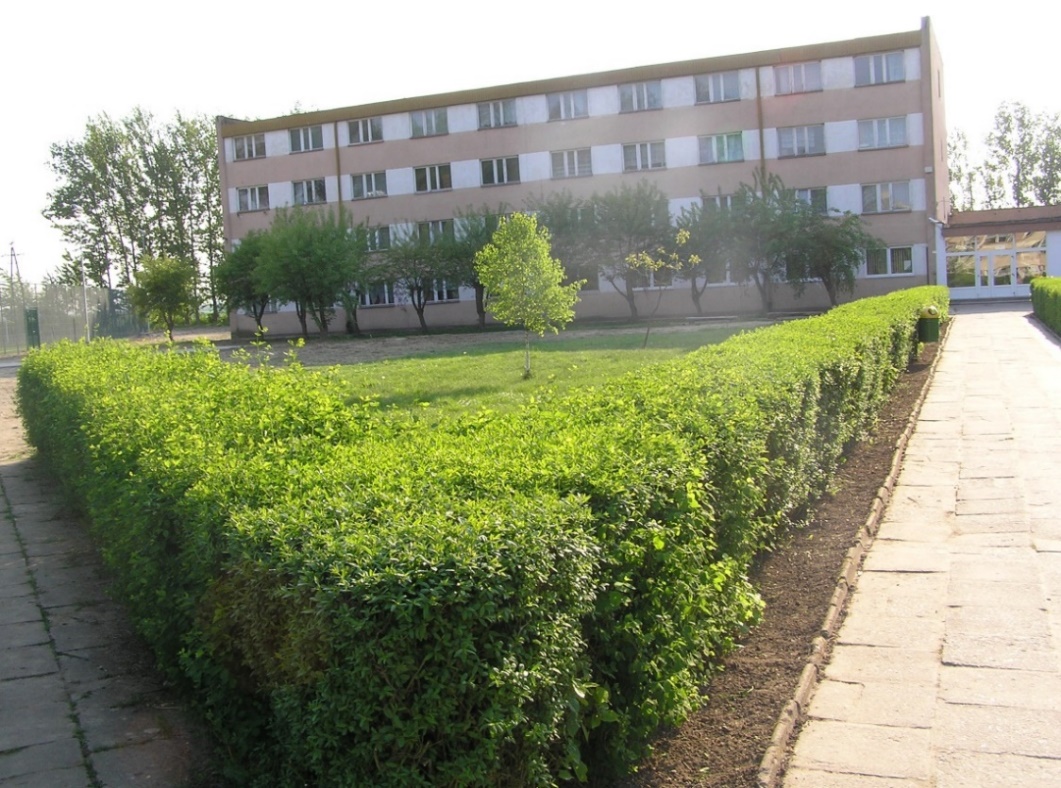 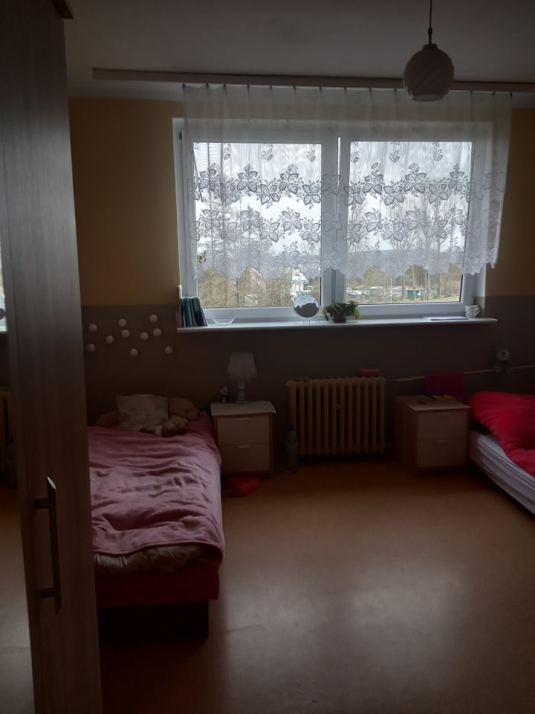 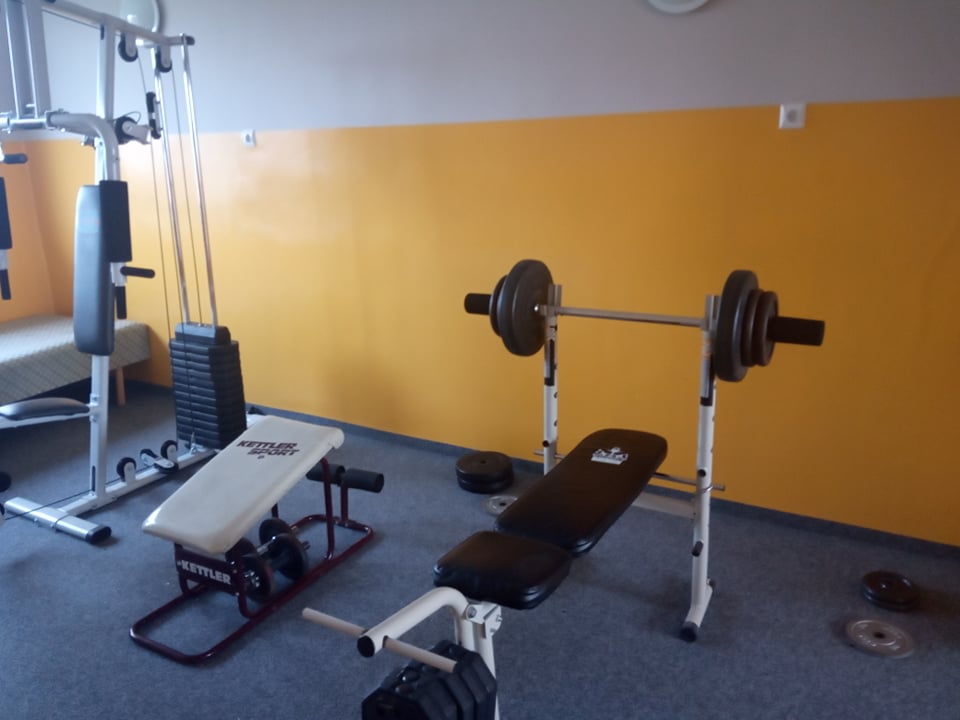 W INTERNACIE DUŻO SIĘ DZIEJE
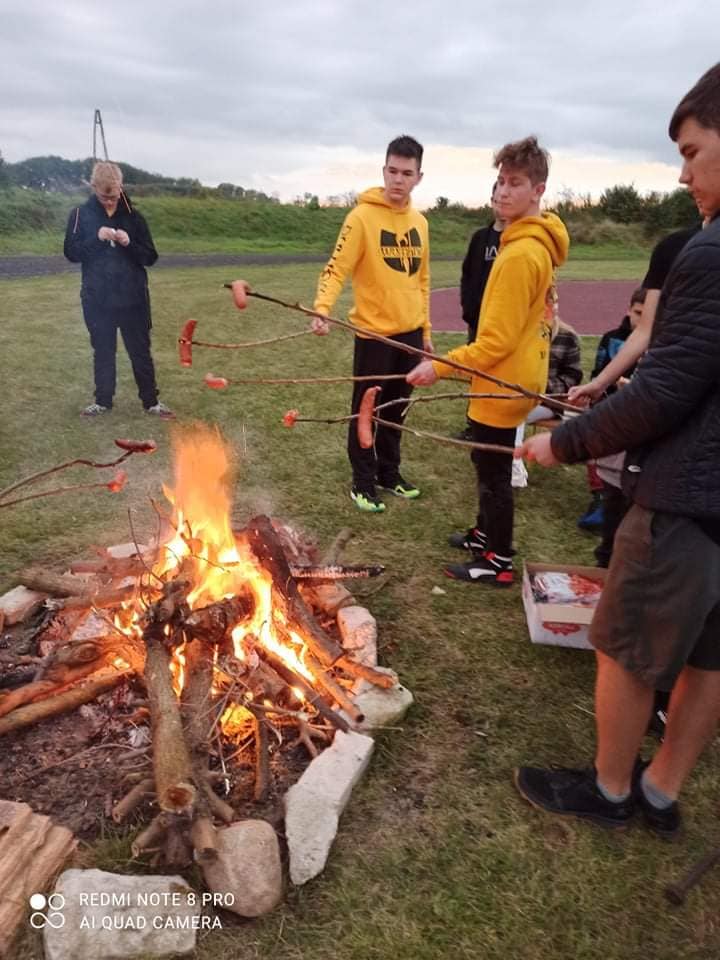 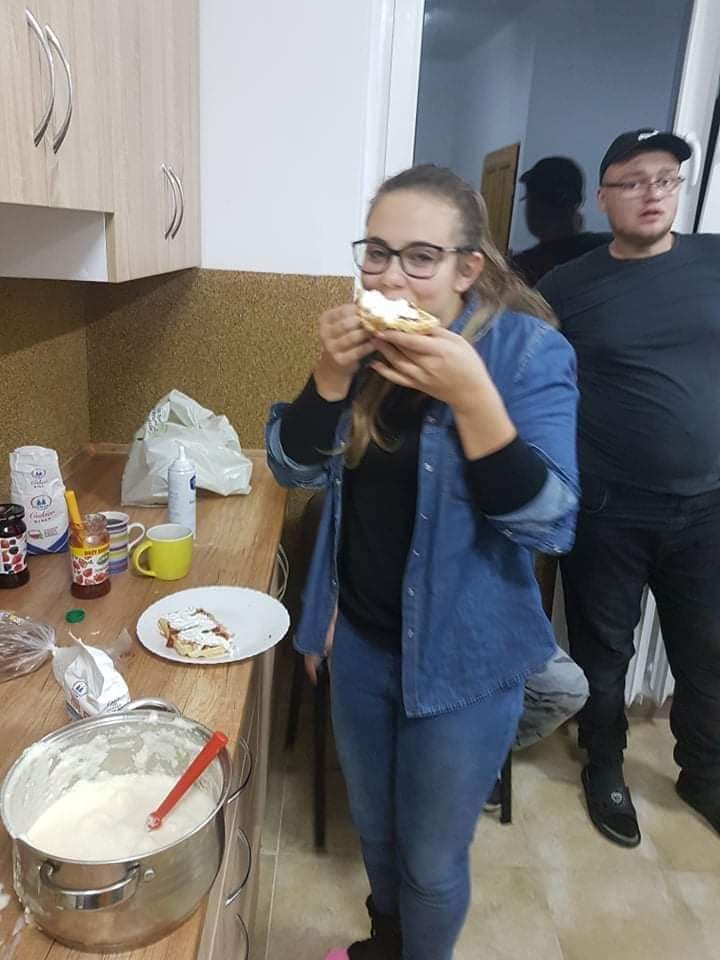 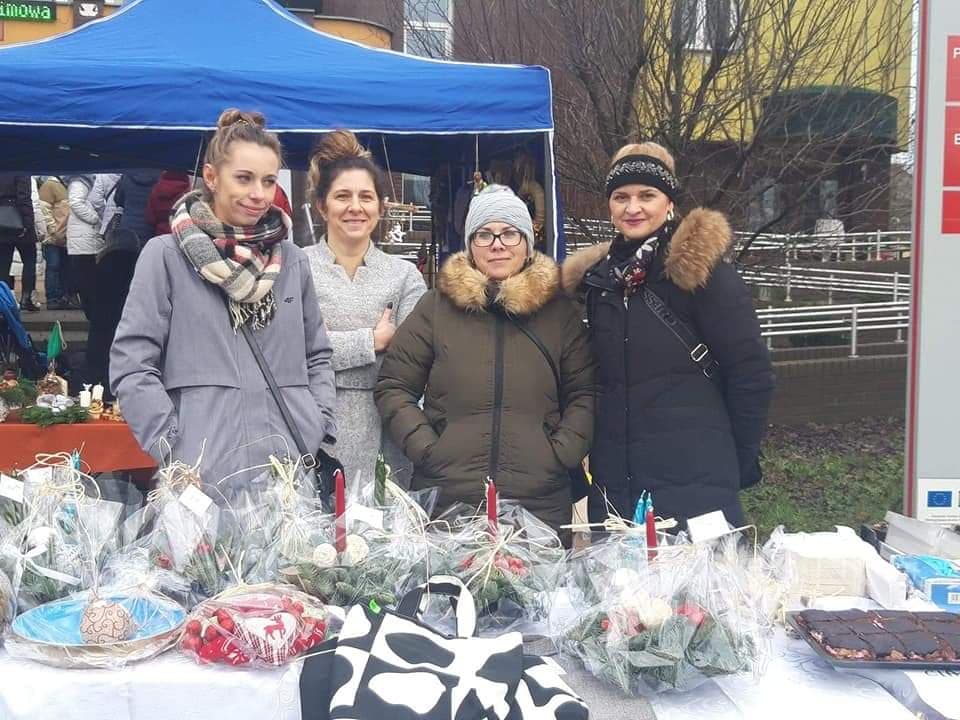 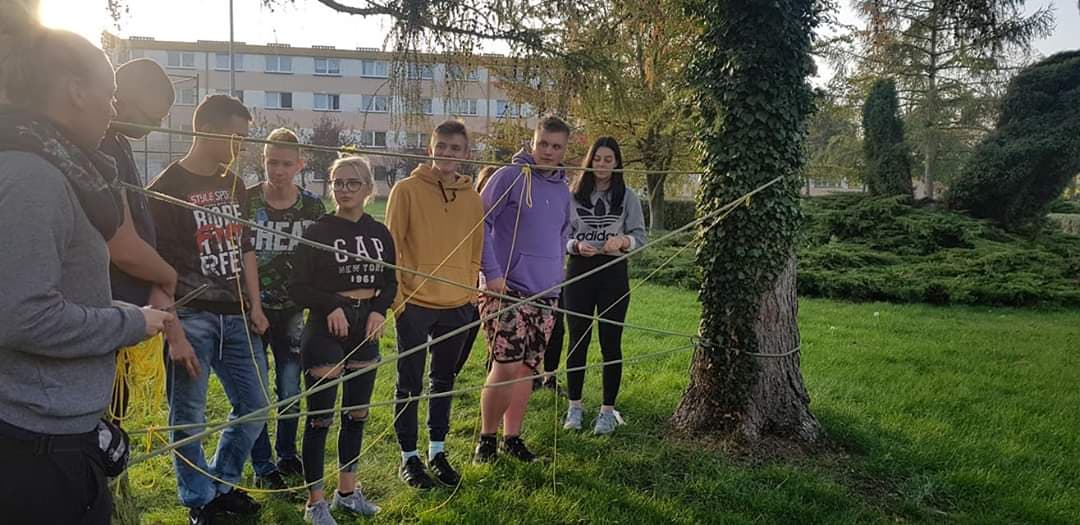 BIBLIOTEKA I CZYTELNIA
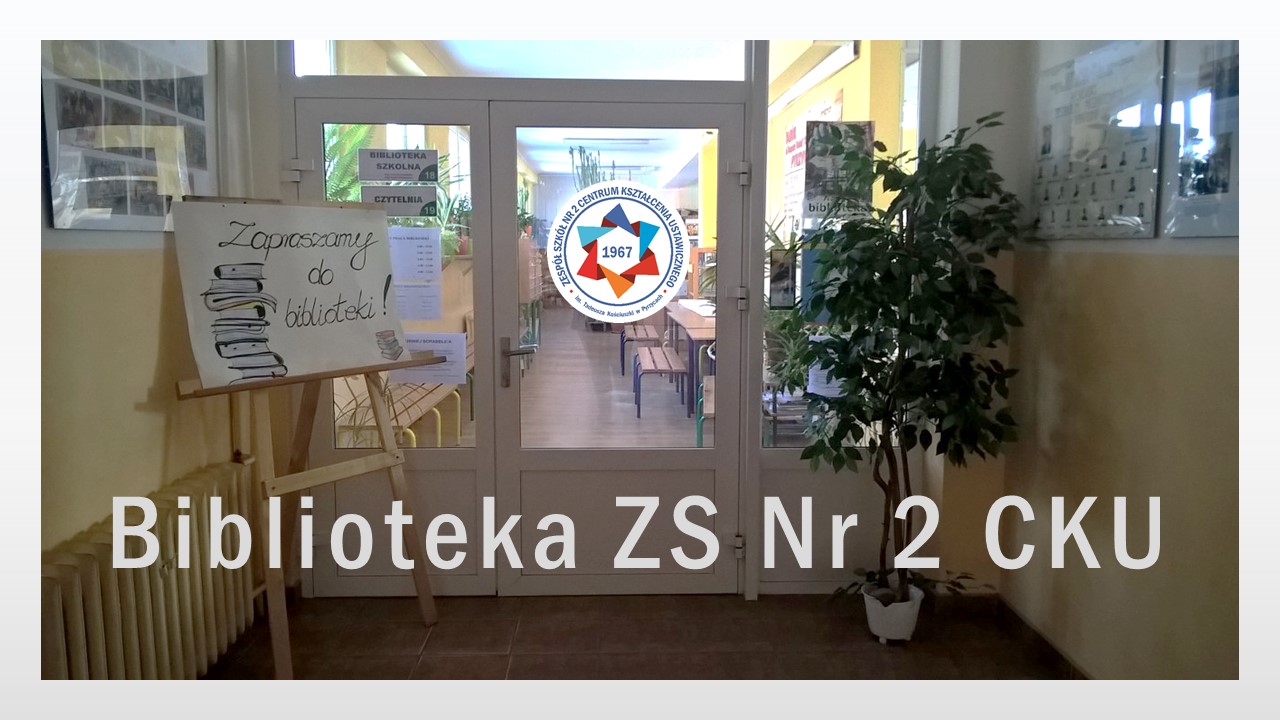 W BIBLIOTECE...
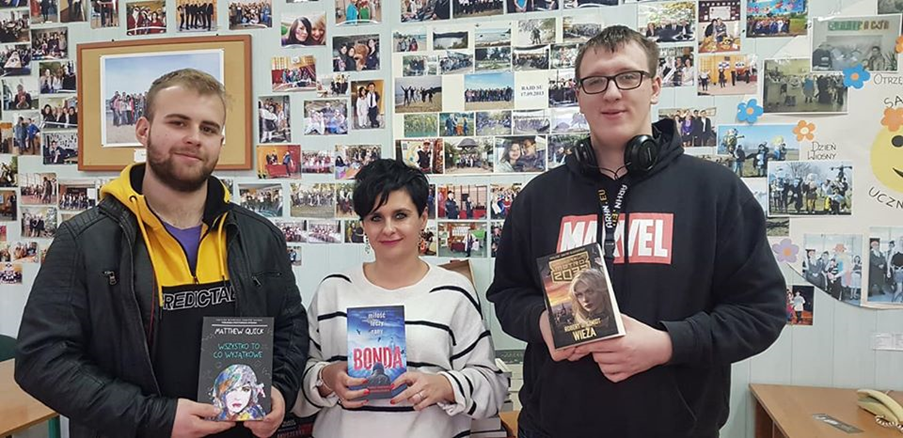 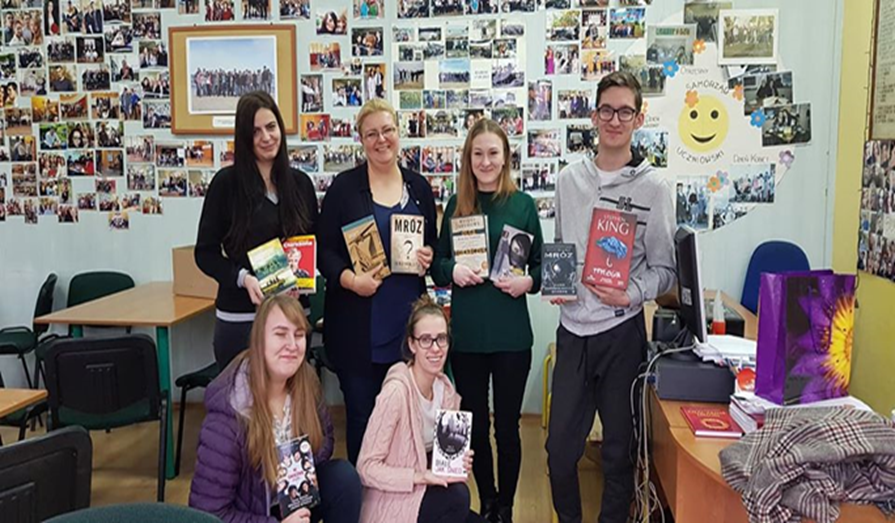 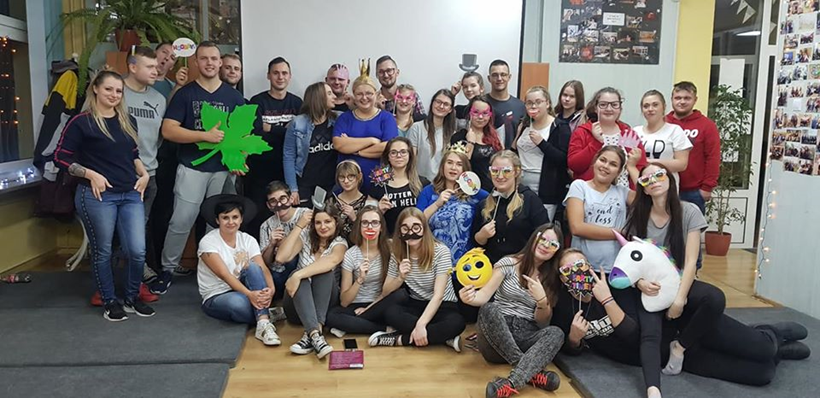 SAMORZĄD UCZNIOWSKI
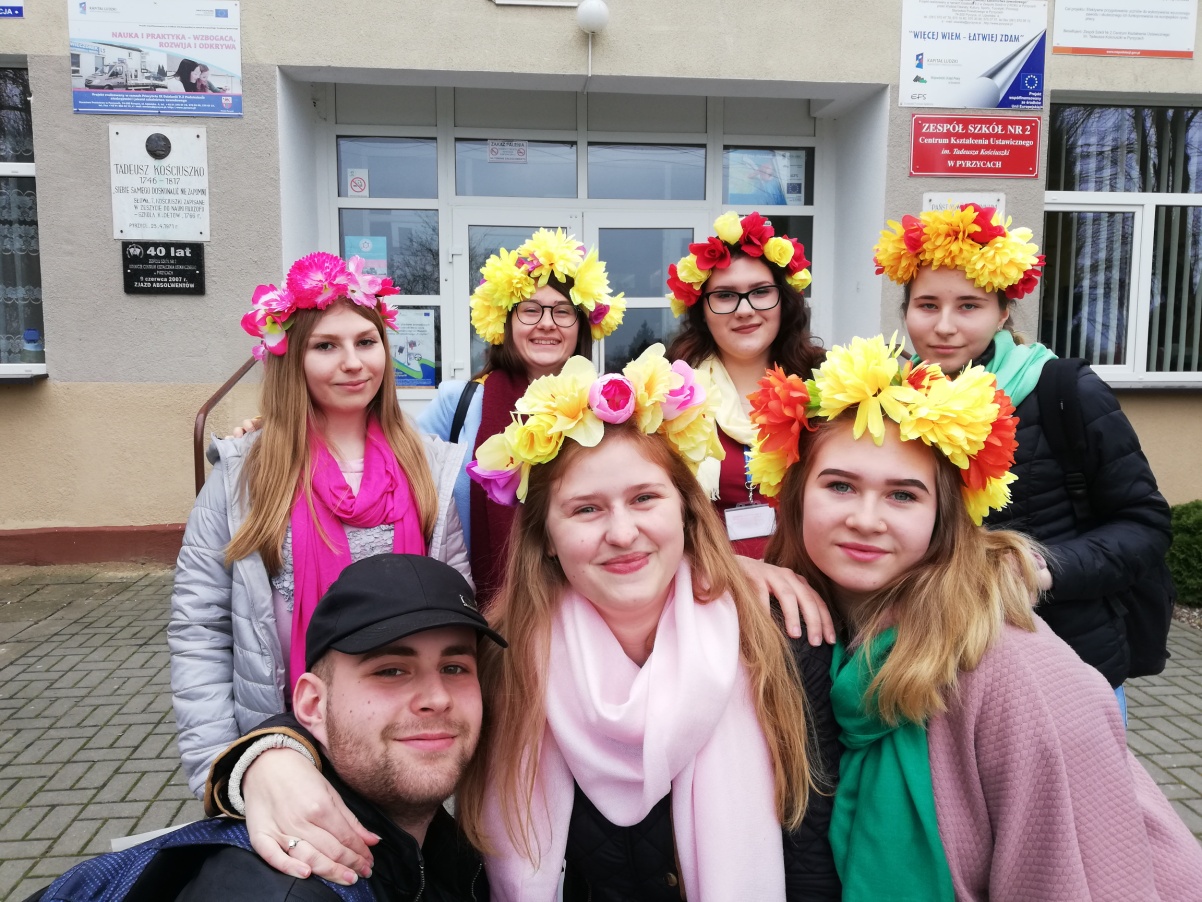 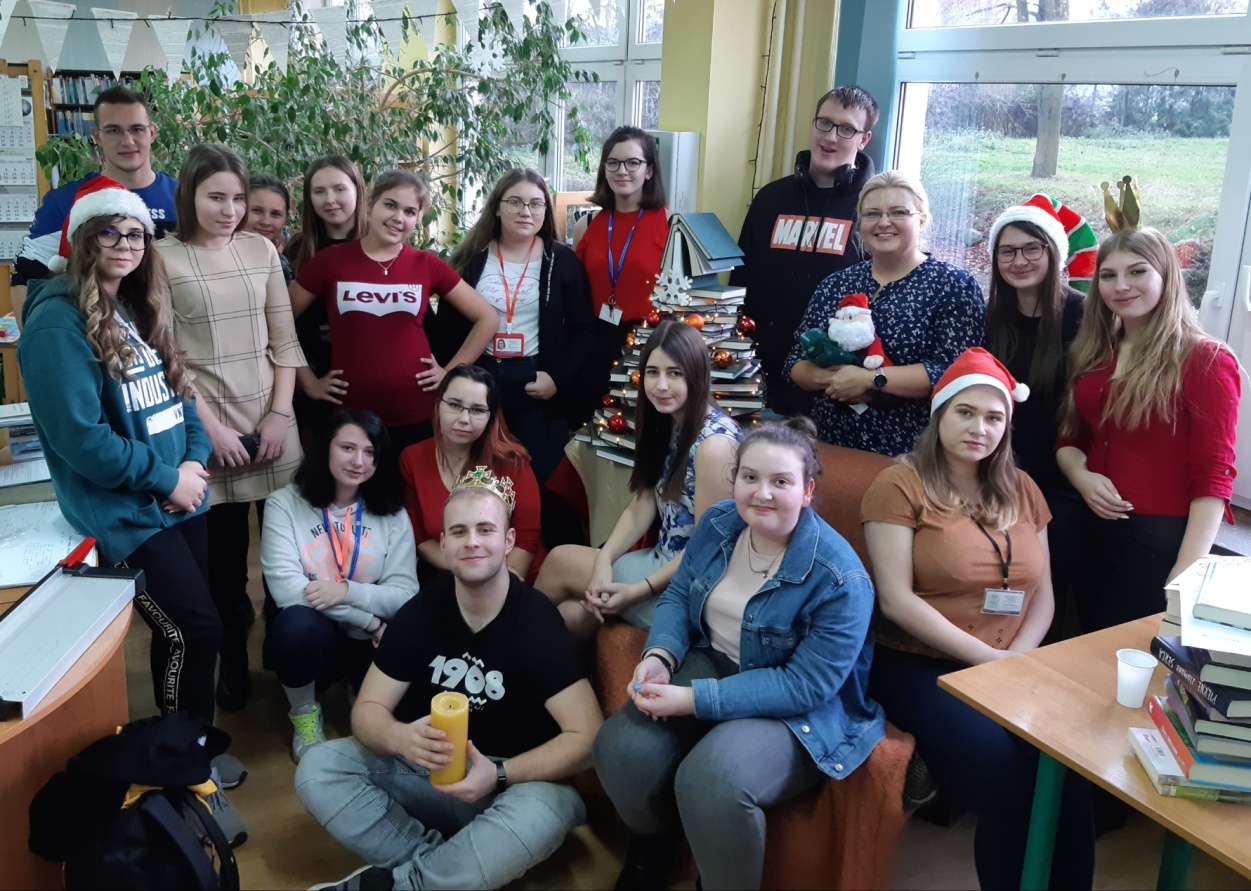 ZAGRANICZNE PRAKTYKI ZAWODOWE realizowane są w ramach projektów unijnych
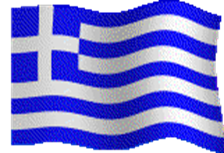 PRAKTYKI W GRECJINA  WYSPIE SYROS
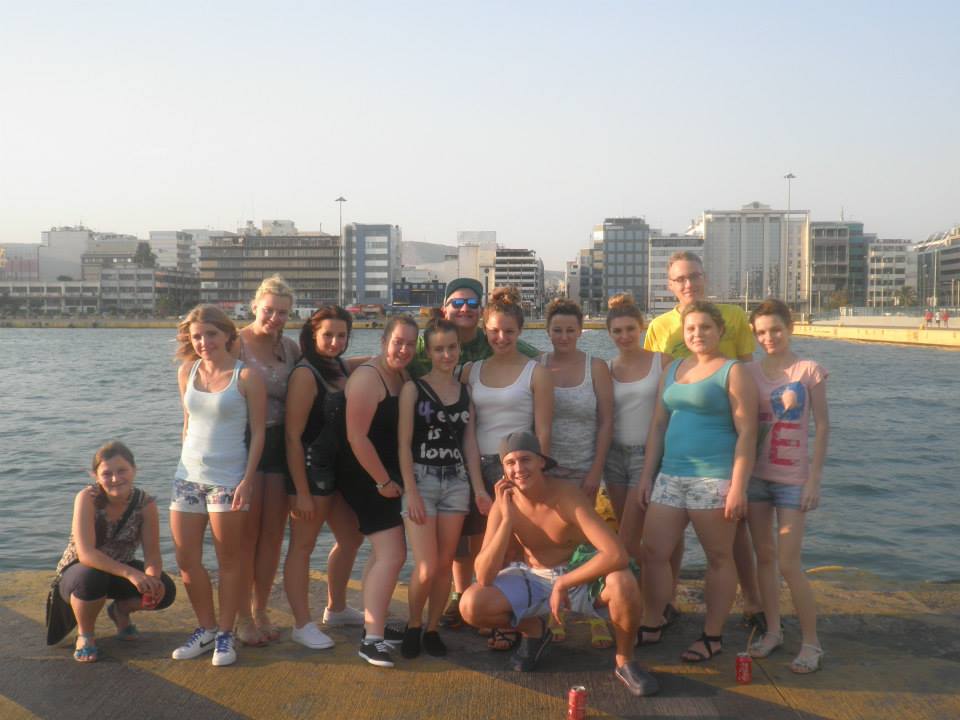 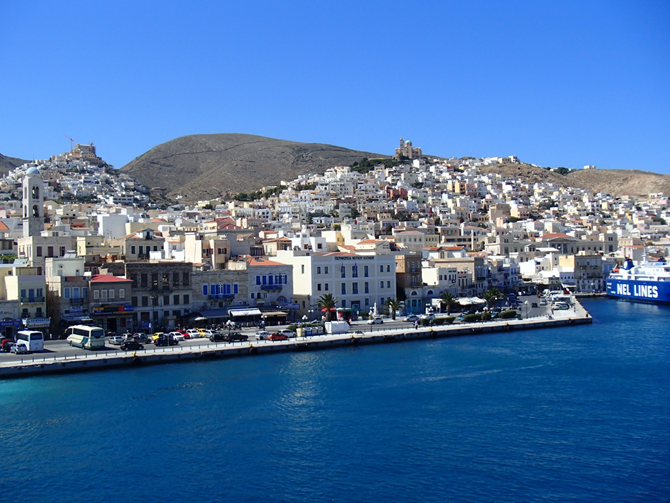 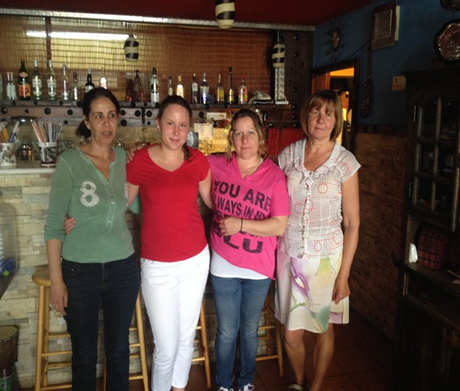 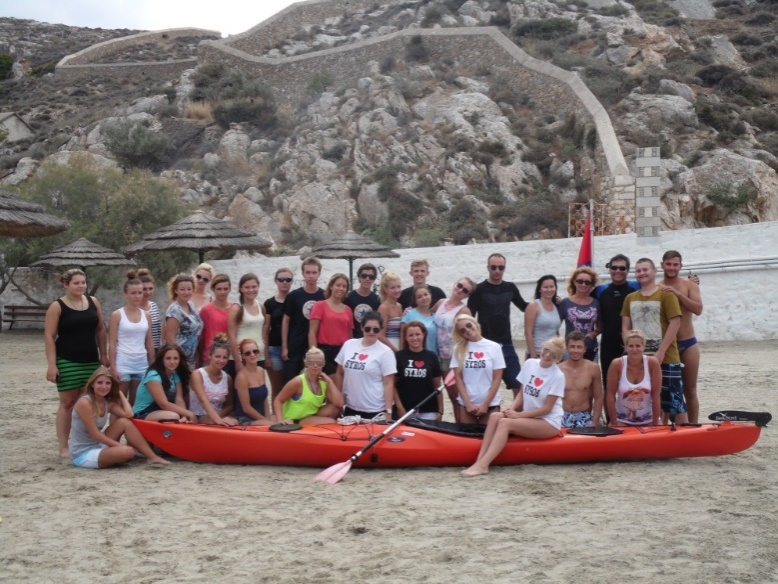 PRAKTYKI W PORTUGALSKIM MIEŚCIE BRAGA
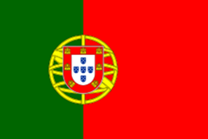 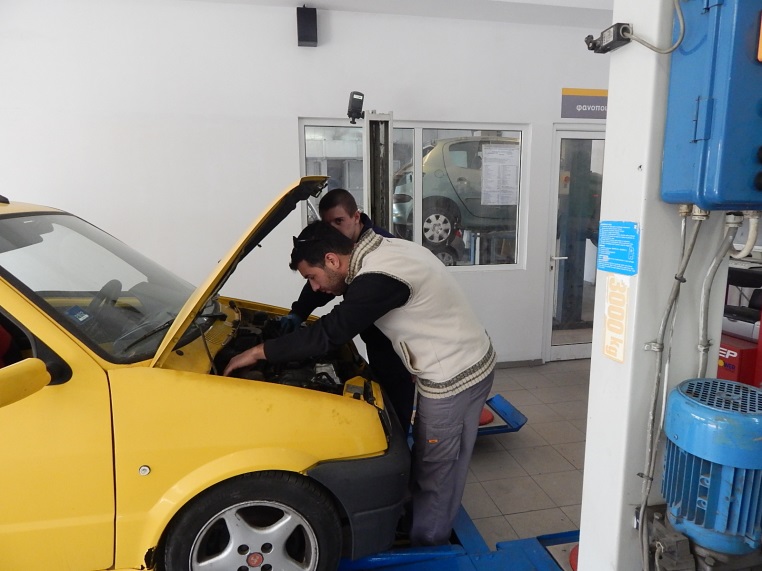 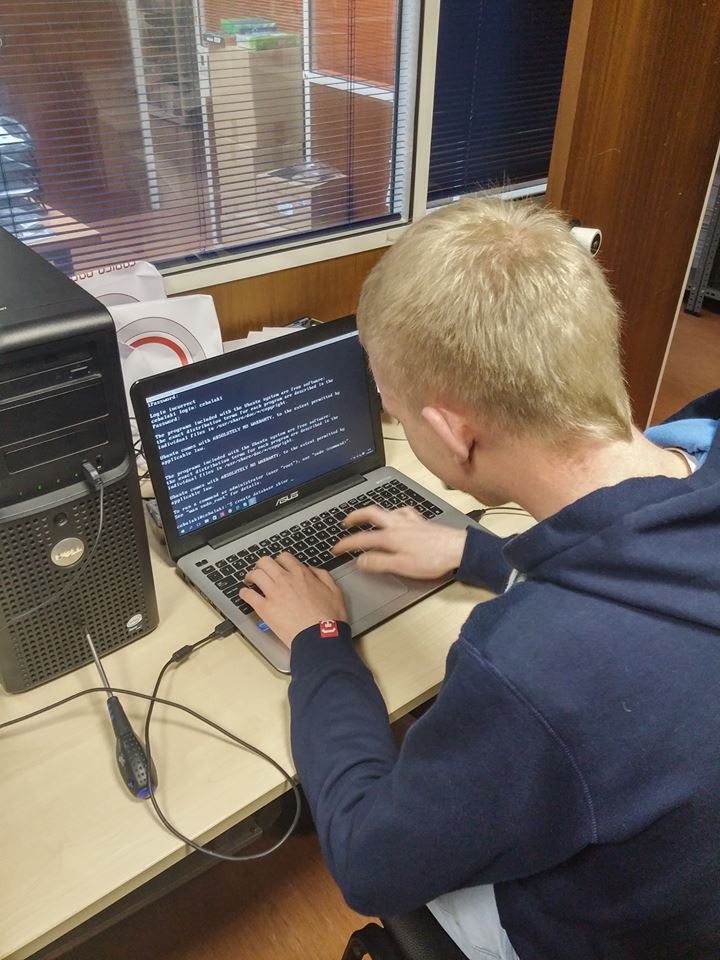 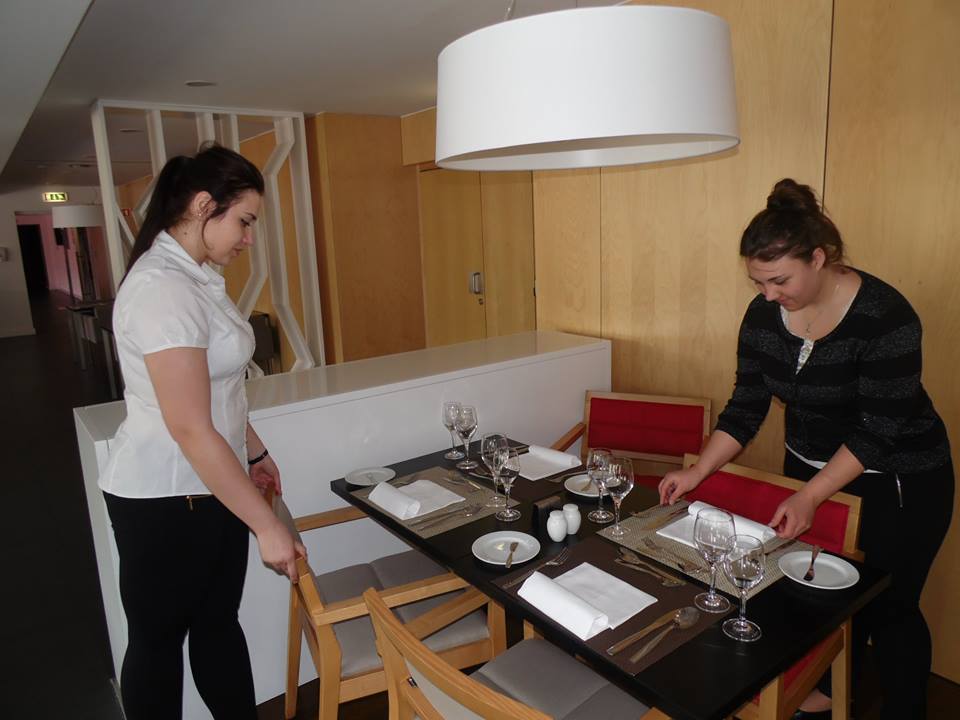 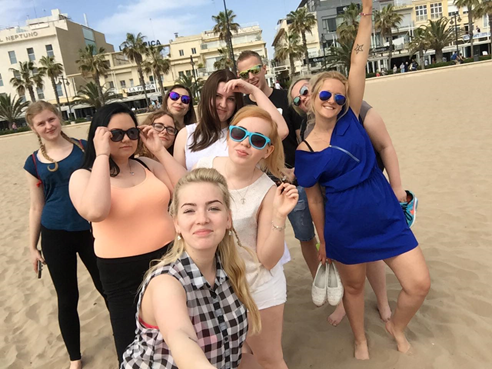 PRAKTYKI W HISZPANIIWALENCJA
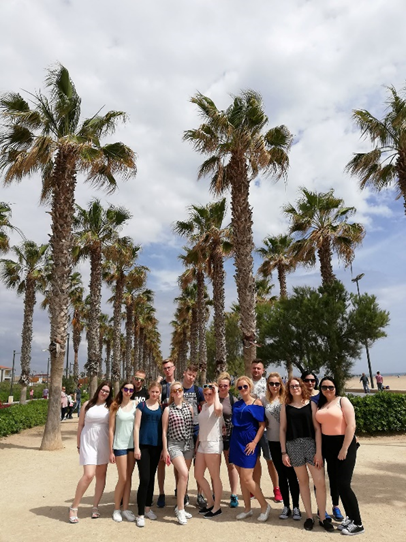 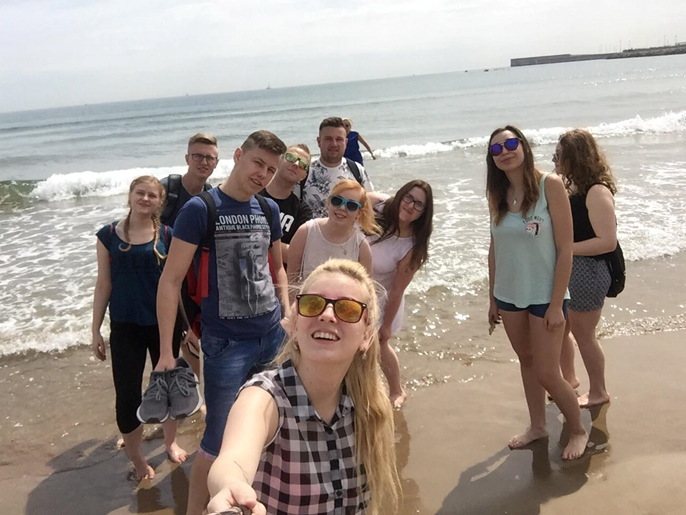 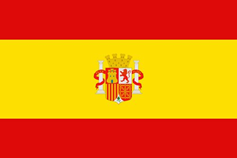 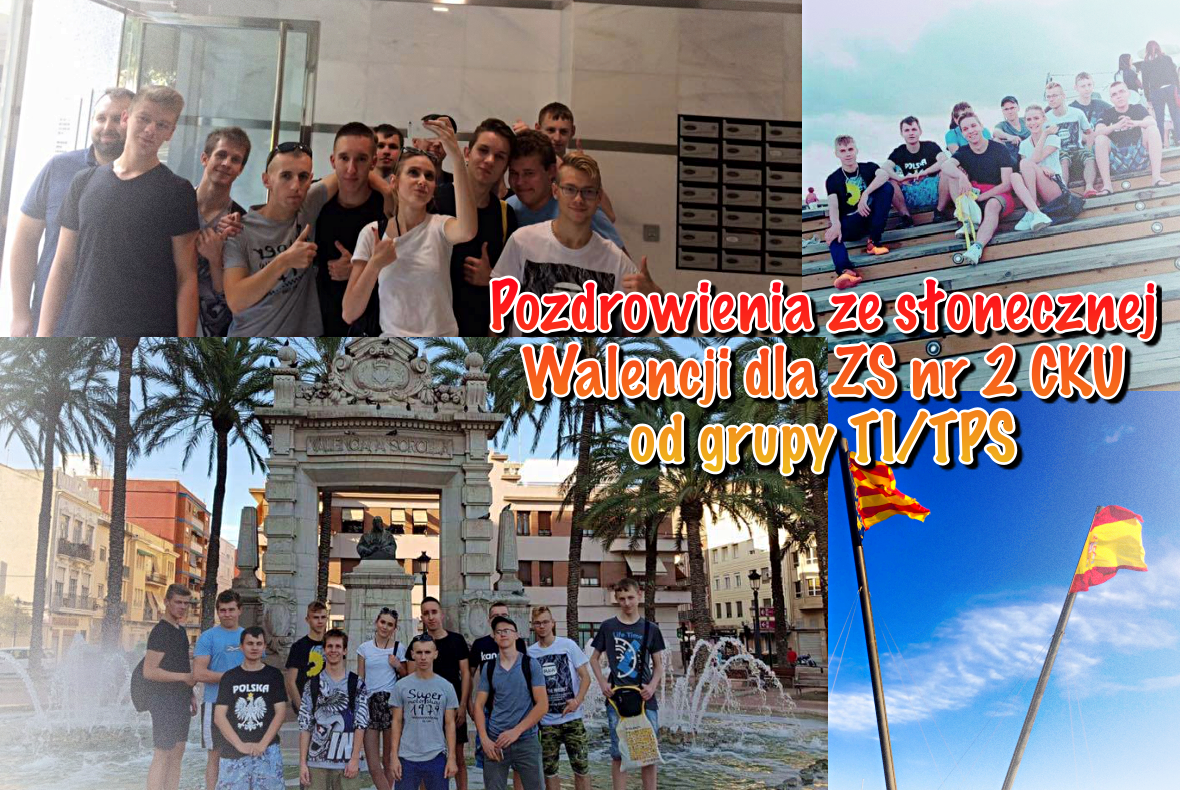 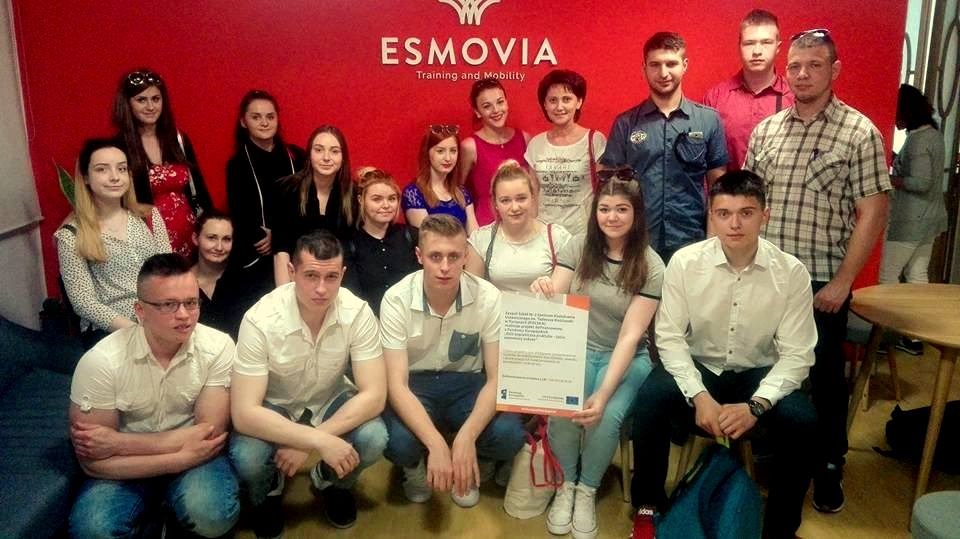 PARTNERZY NASZEJ SZKOŁY:
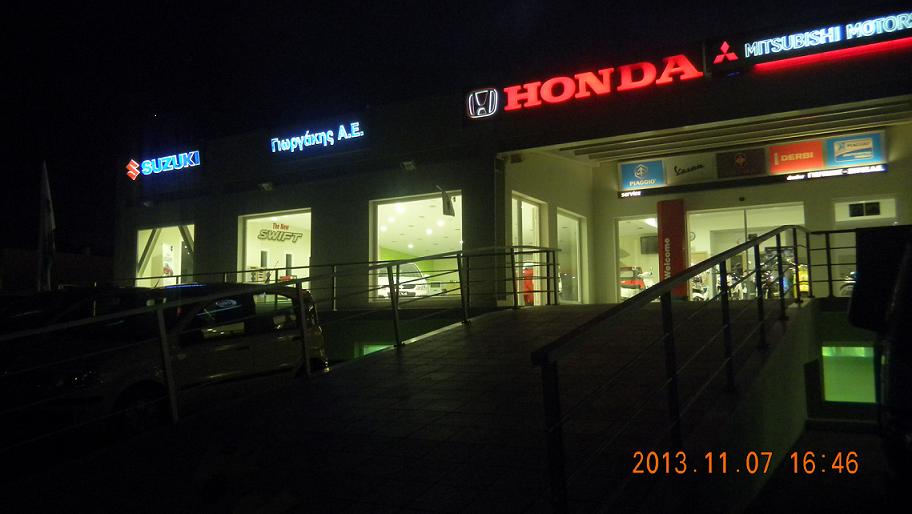 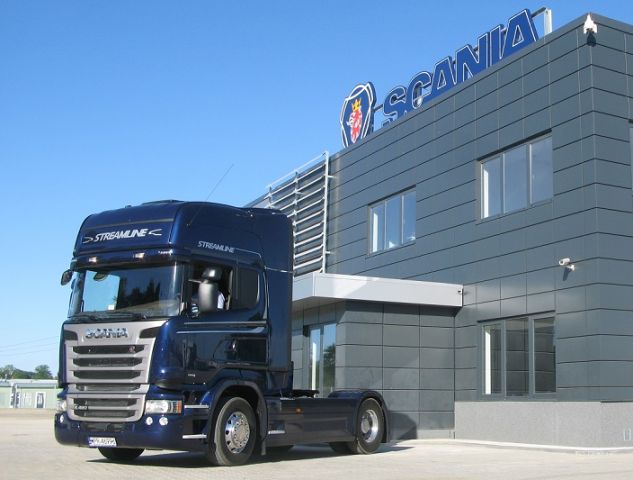 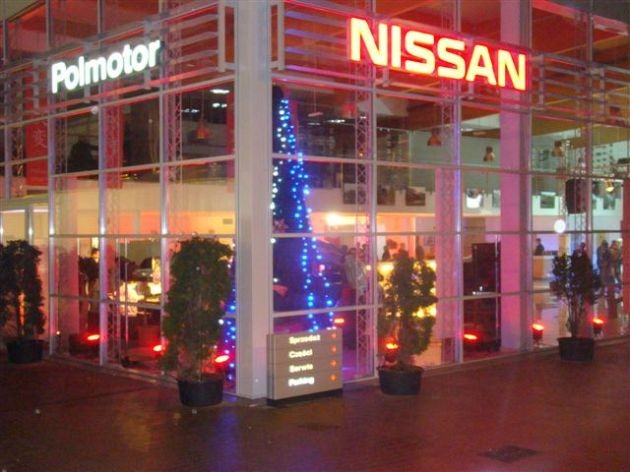 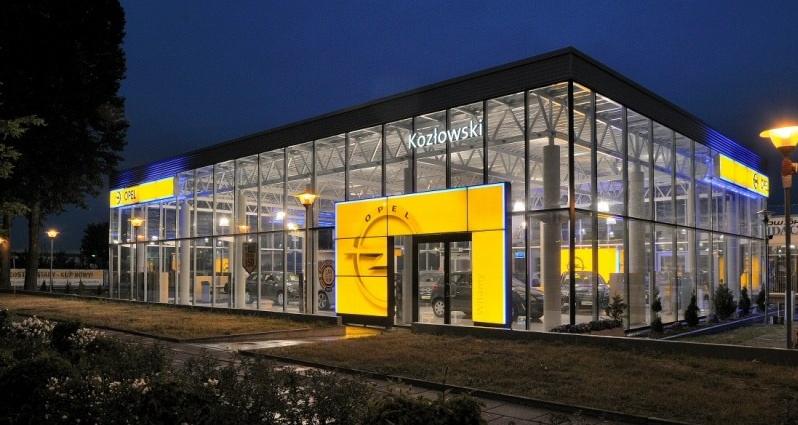 KURSY I ZAJĘCIA DODATKOWE ORGANIZOWANE DLA UCZNIÓW
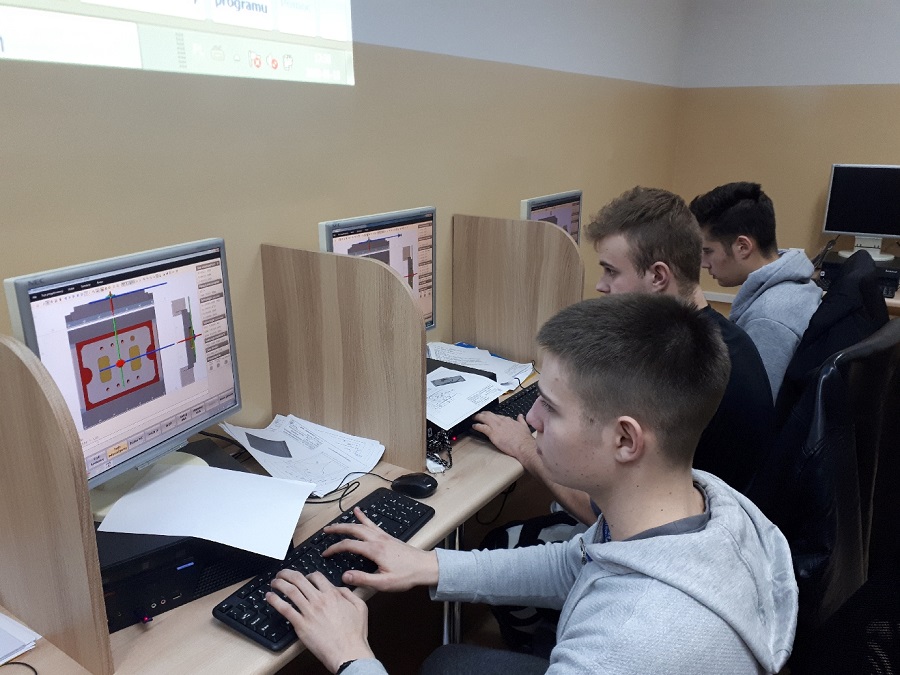 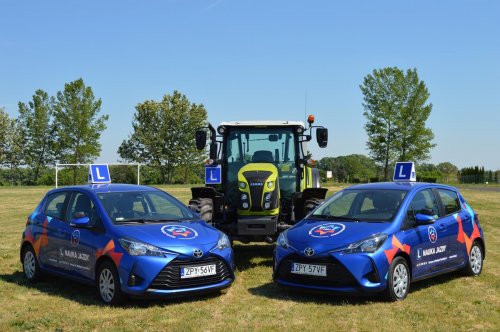 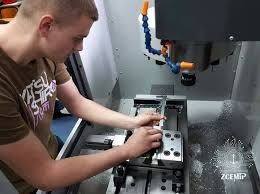 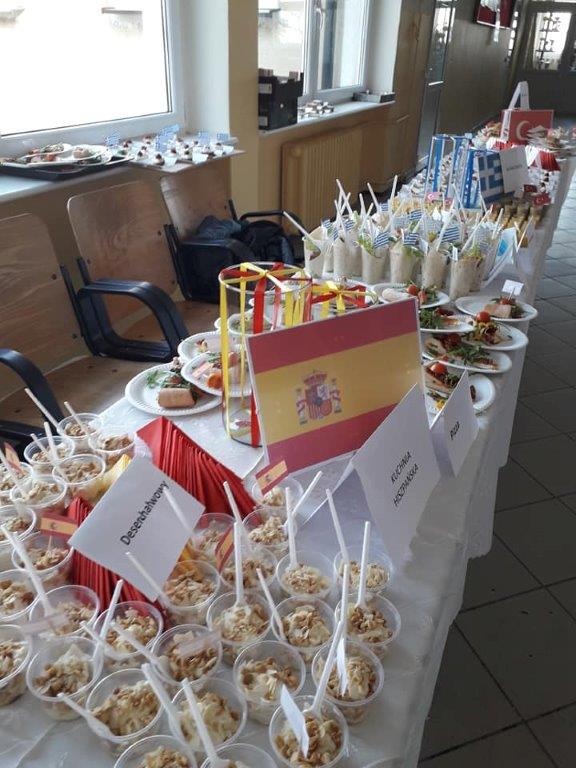 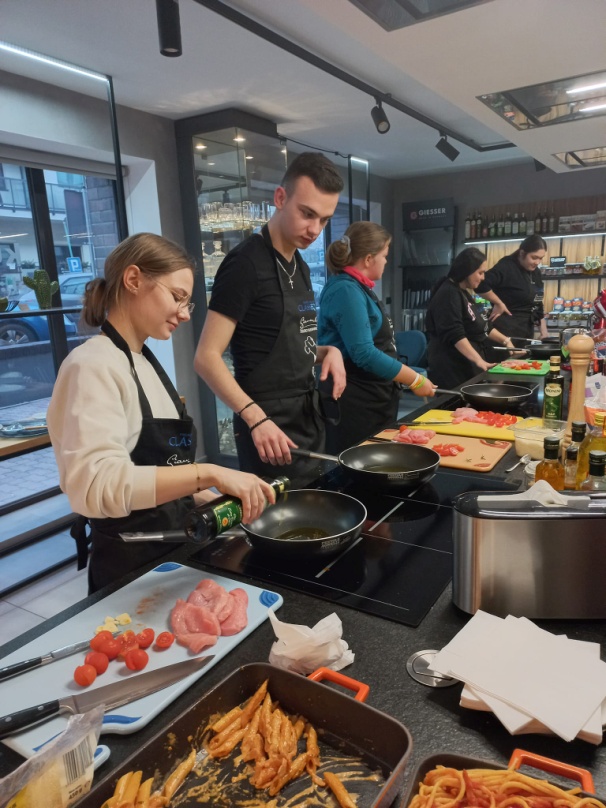 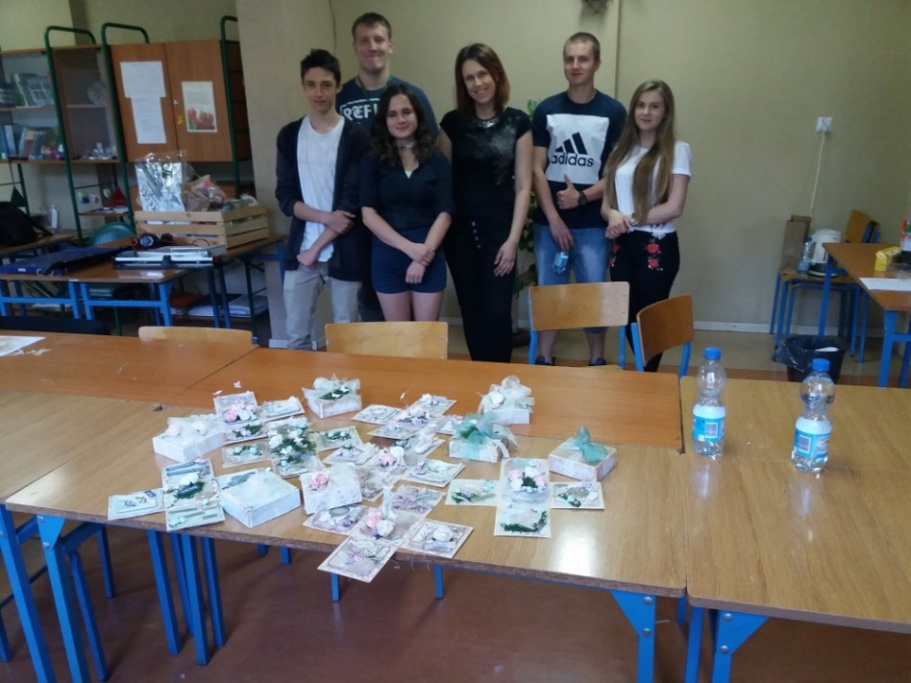 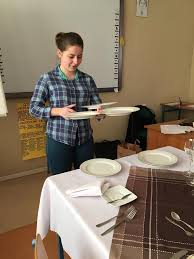 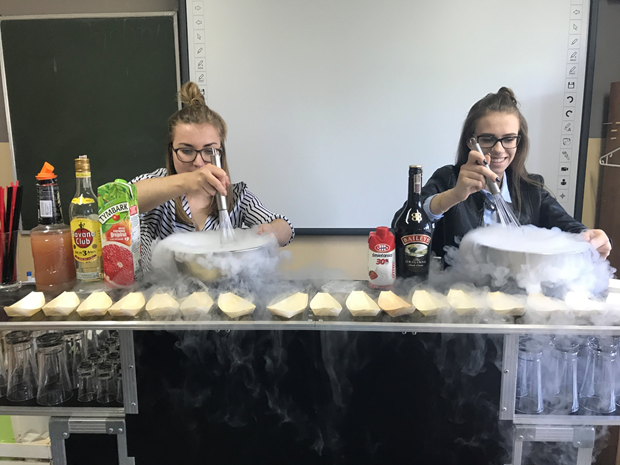 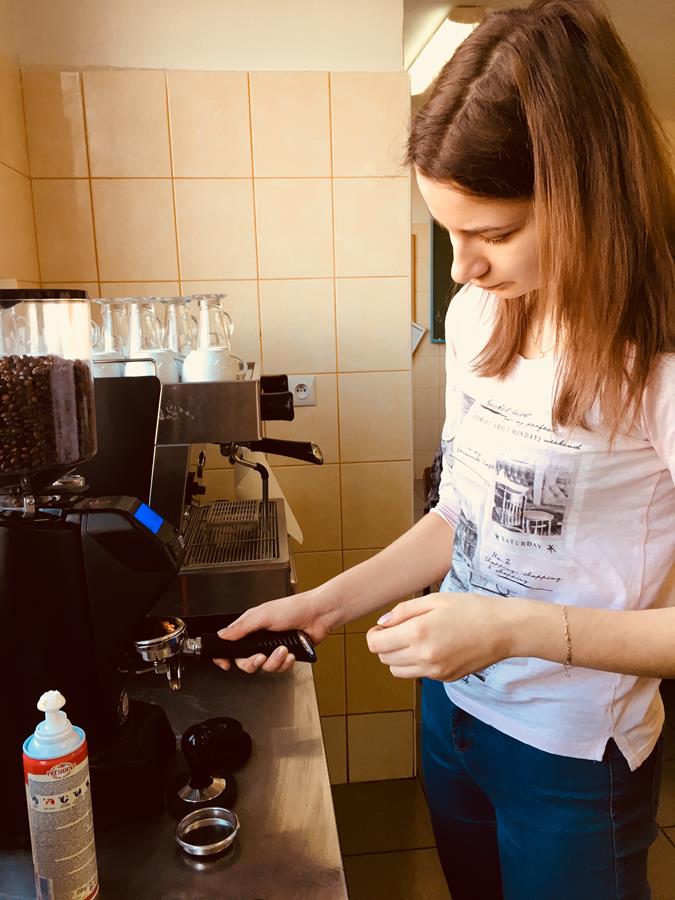 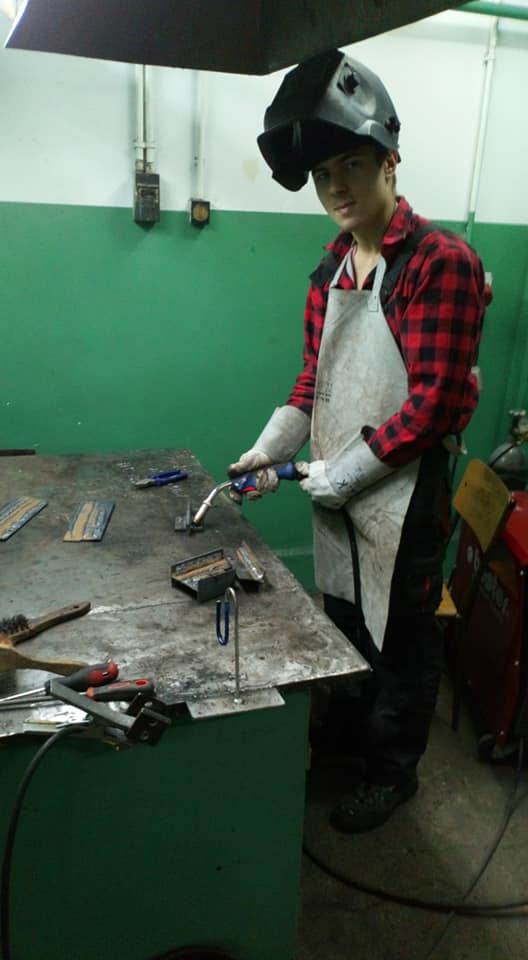 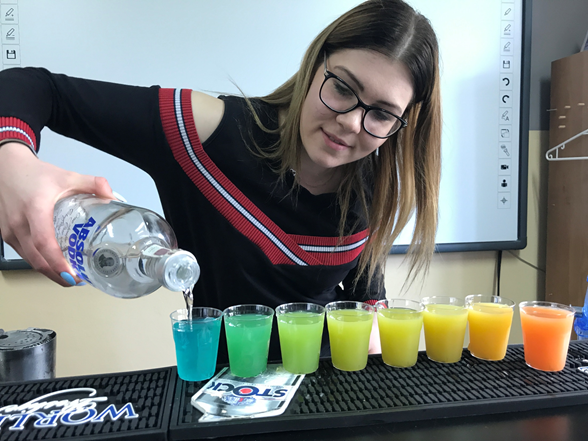 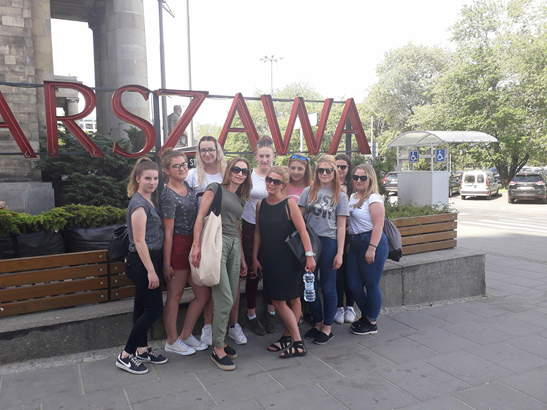 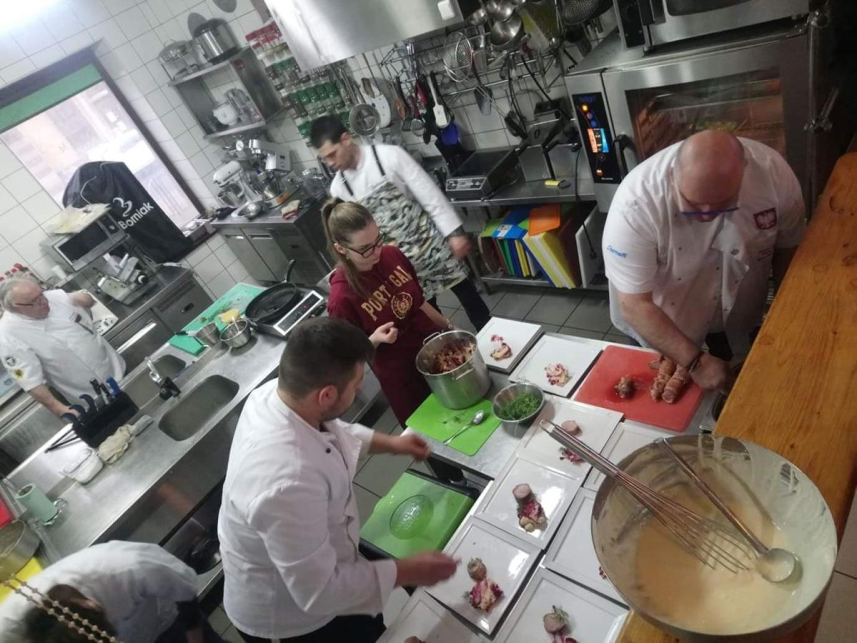 WYJAZDY ZAWODOZNAWCZE – WARSZAWA, GDAŃSK, POZNAŃ
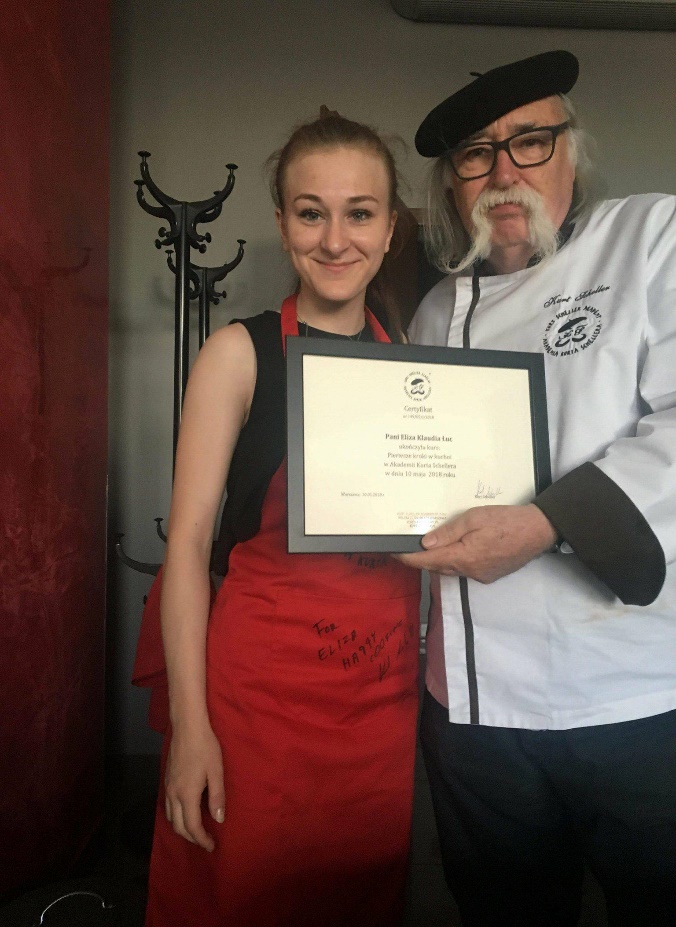 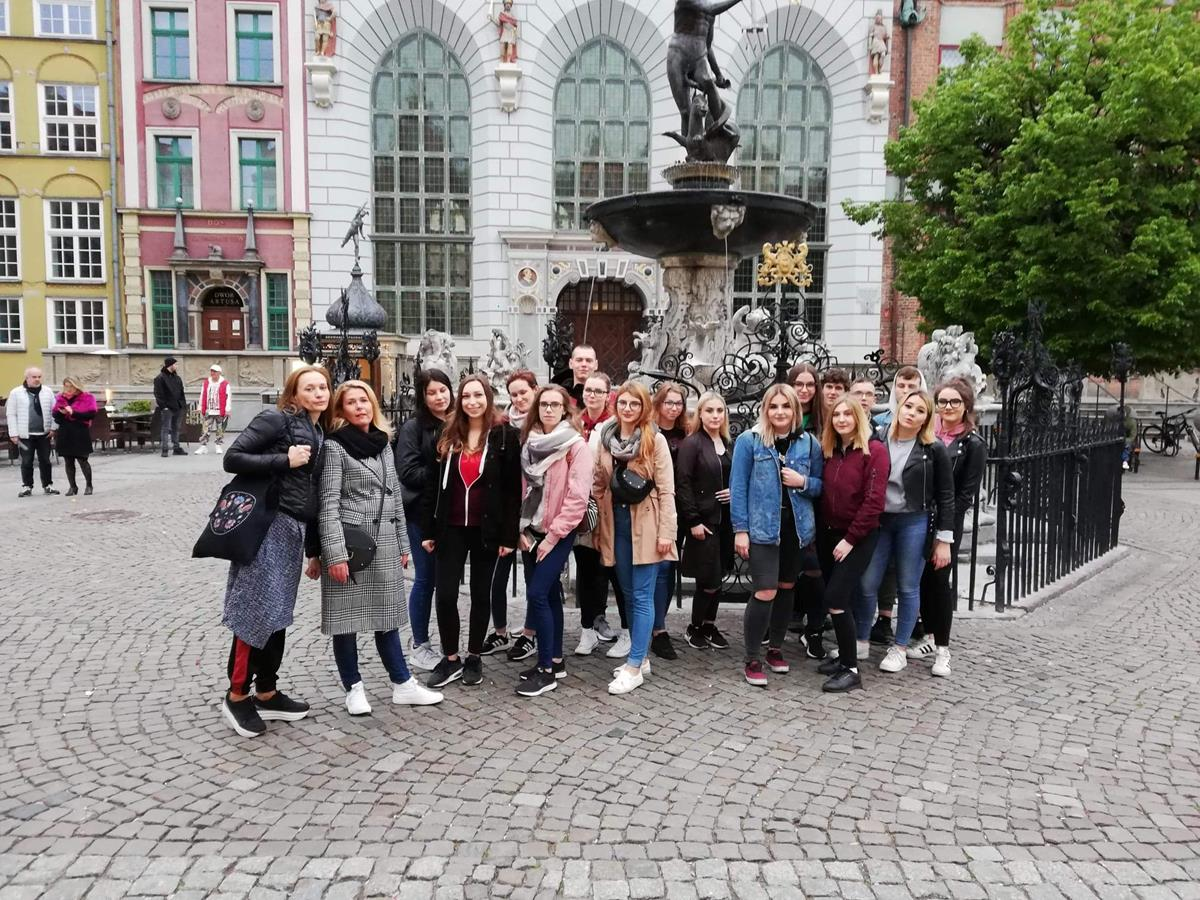 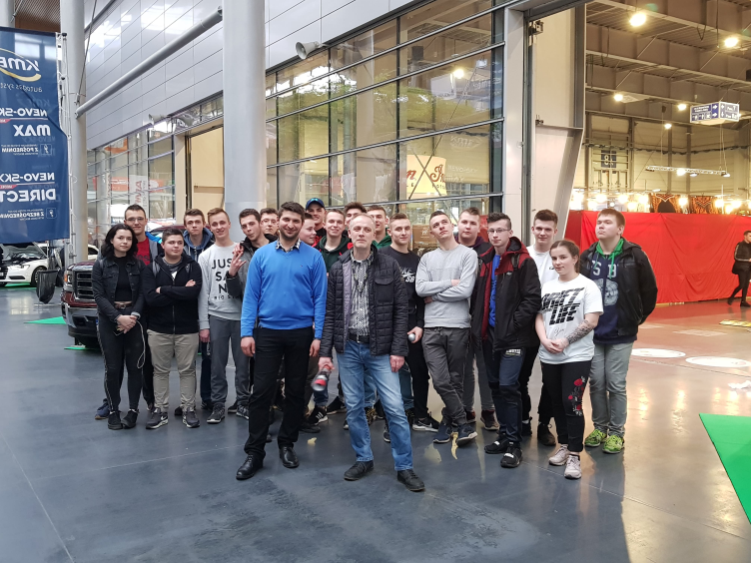 Szkoła to nie tylko nauka, ale również zabawa !
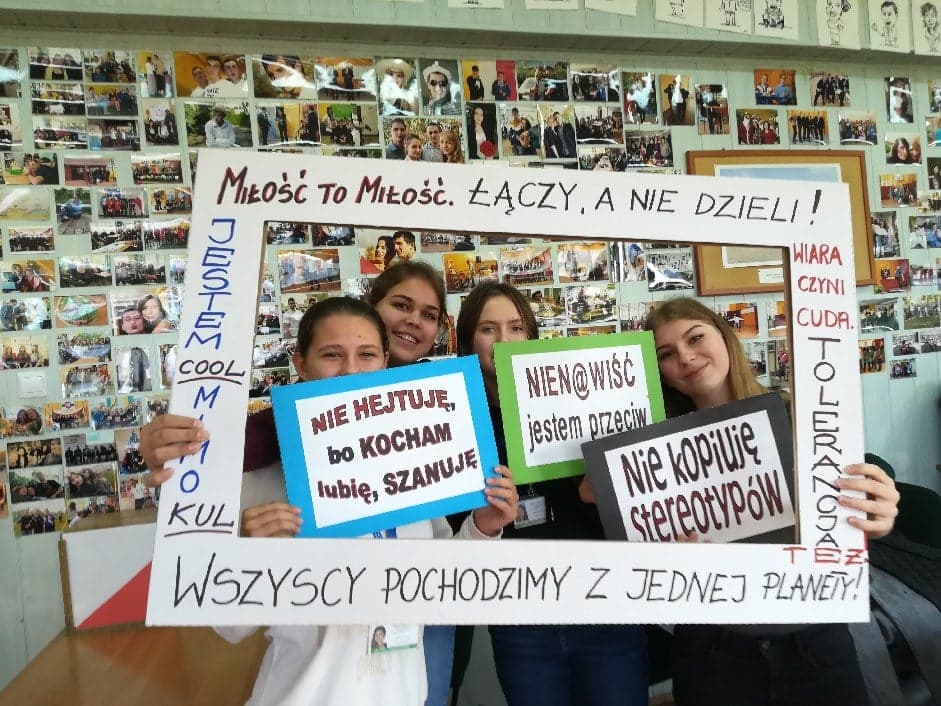 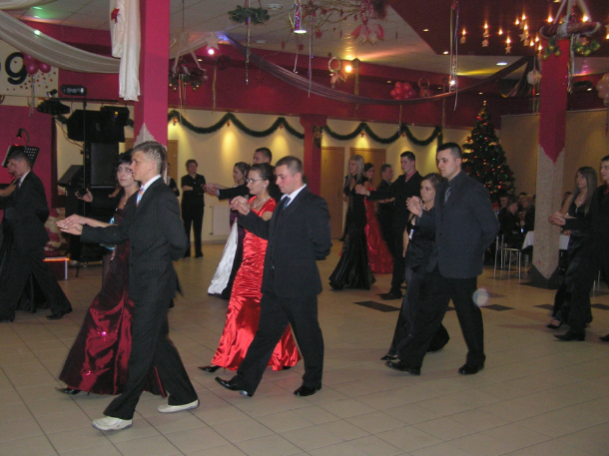 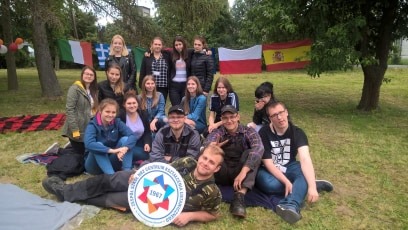 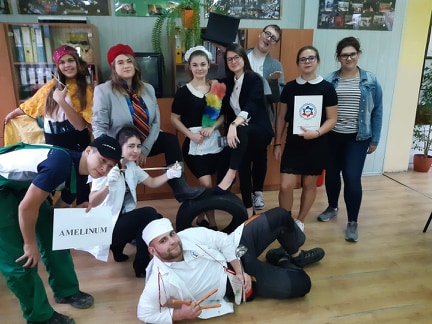 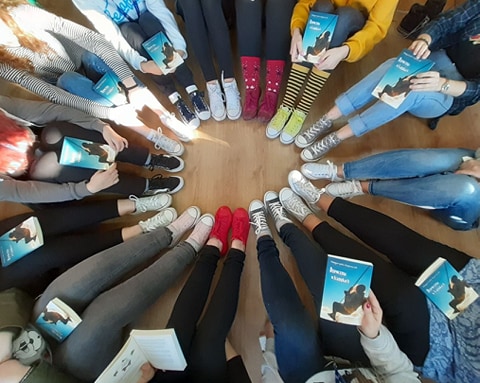 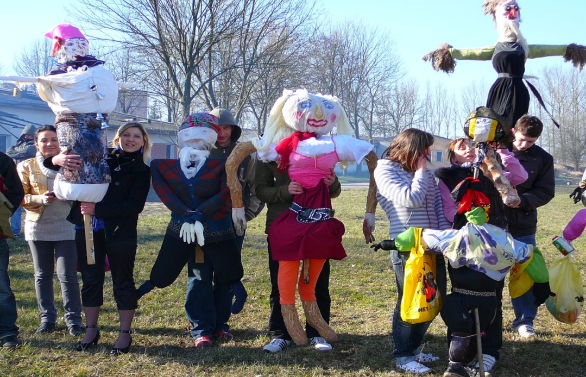 Zapraszamy do naszej szkoły!

www.zscku.pl

zs_nr2_pyrzyce

  https://www.facebook.com/zscku
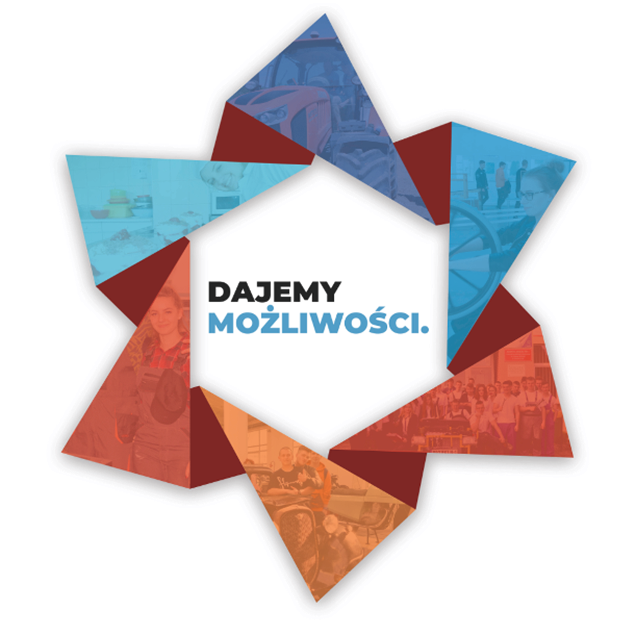 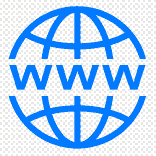 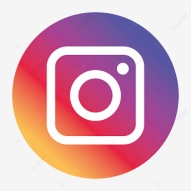 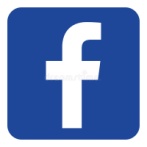